Hoe veilig is ons drinkwater?
Prof. Dr. Ir. A. (Bert) van der Wal

Hoofd R&D Watertechnologie
Evides Waterbedrijf



Leerstoel
Electrochemische Watertechnologie
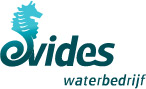 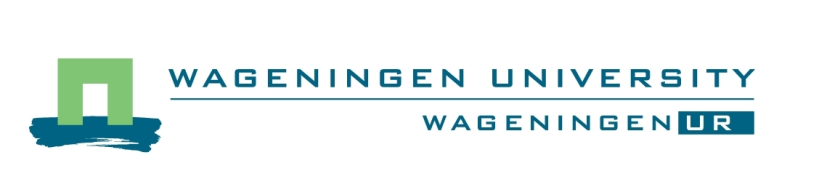 NIBI conferentie 
12 november 2021
Hygiëne en drinkwater in de middeleeuwen
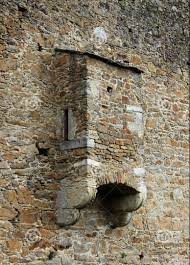 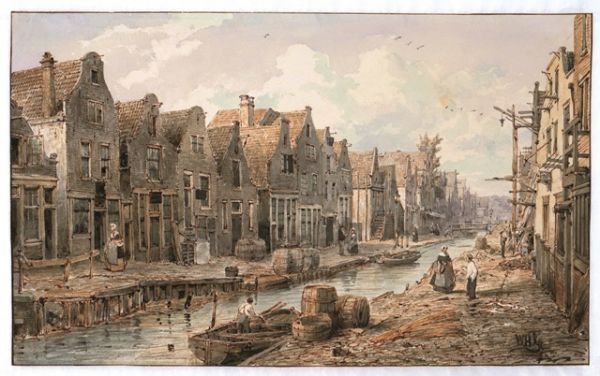 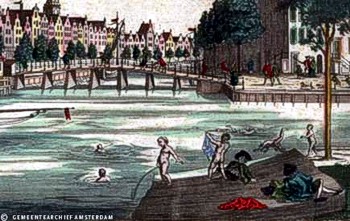 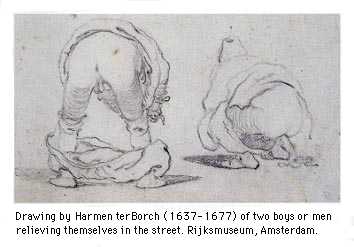 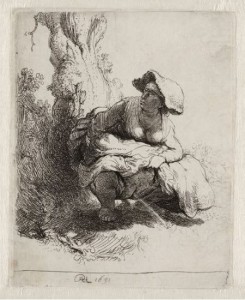 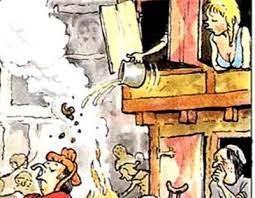 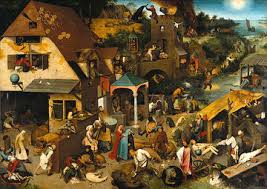 2
[Speaker Notes: .]
Water in het Romeinse rijk
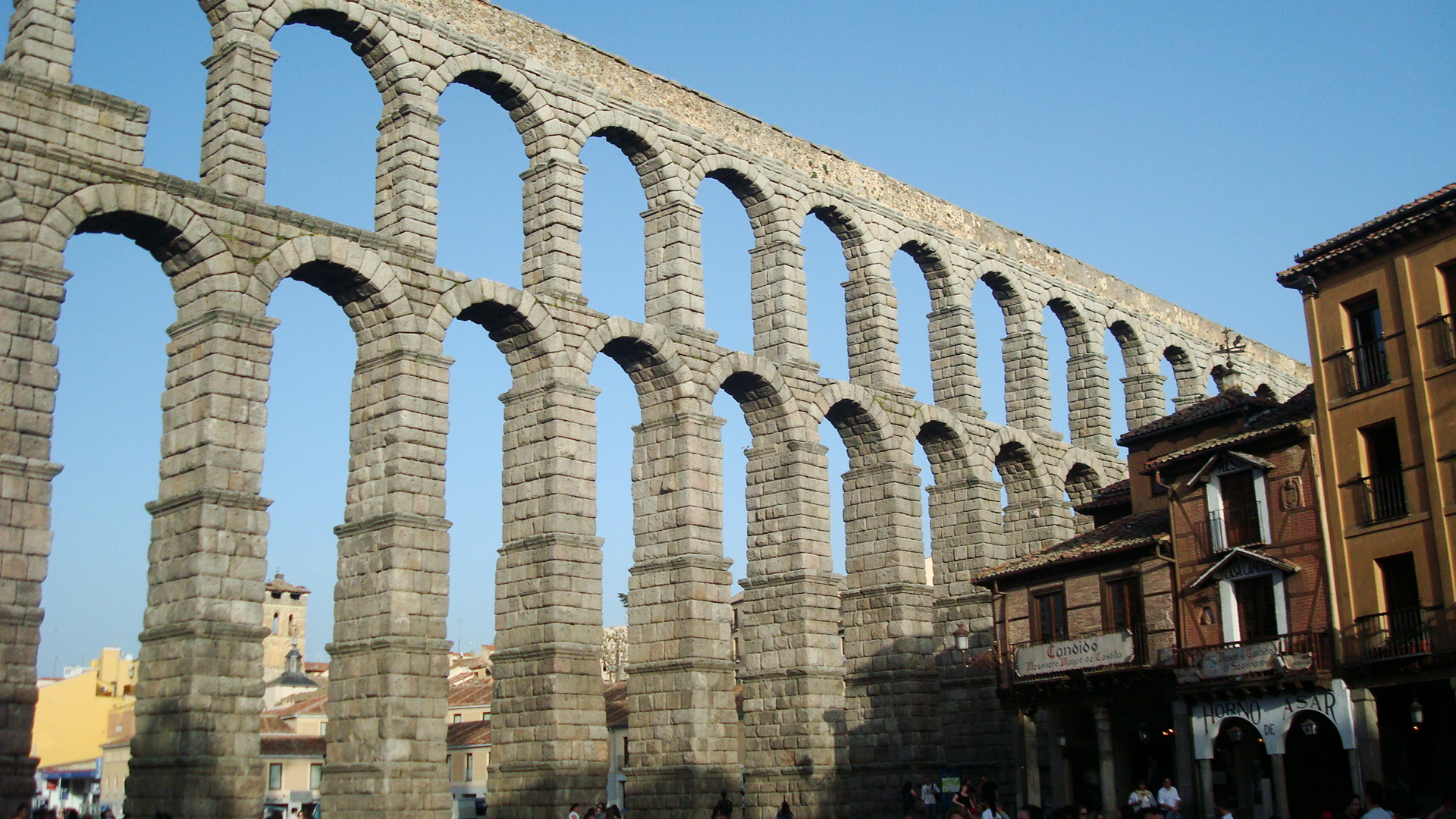 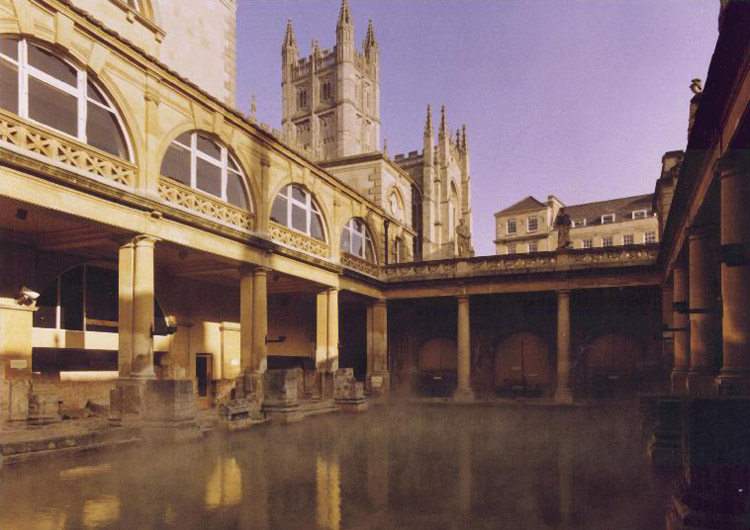 Aquaduct, Segovia, Spain
Badhuis, Bath, England
Maya Stad Tikal (Centraal Amerika, ca 700/800  nC)
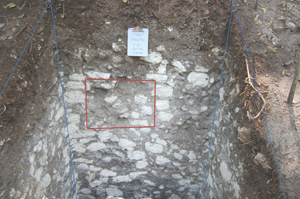 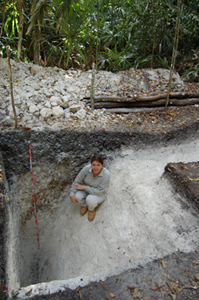 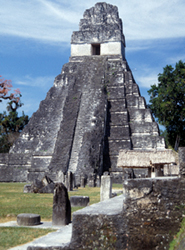 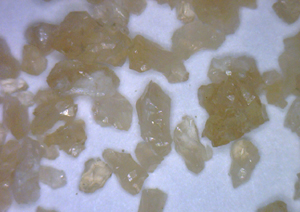 Tikal tempel(Guatemala)
Door Maya’s aangelegd kanaal
Uitgraving van de dam en quartz zand kristallen om water te filteren
Proceedings National Academy Sciences, 2012
[Speaker Notes: Hoogtepunt tussen 300 en 800 nC
In hoogtijdagen ca 200.000 mensen]
Cholera, begin van de drinkwatervoorziening
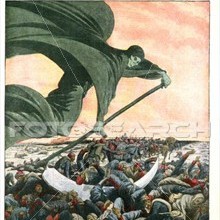 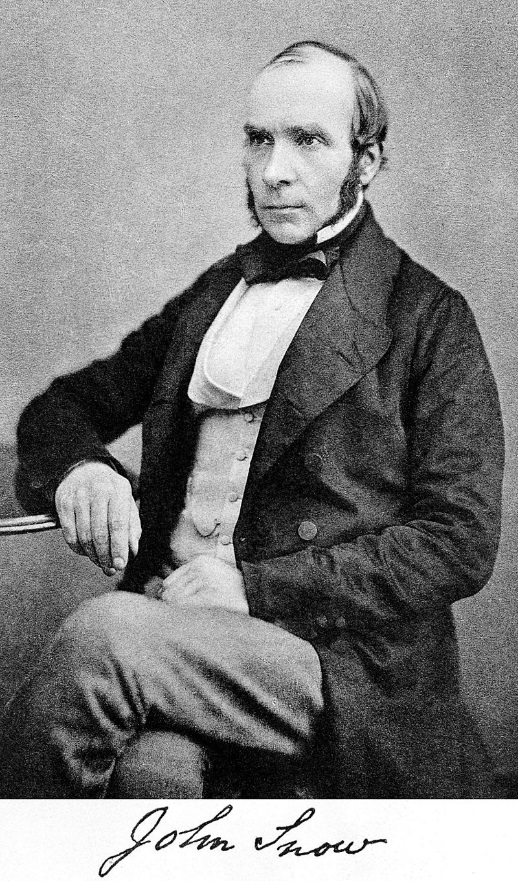 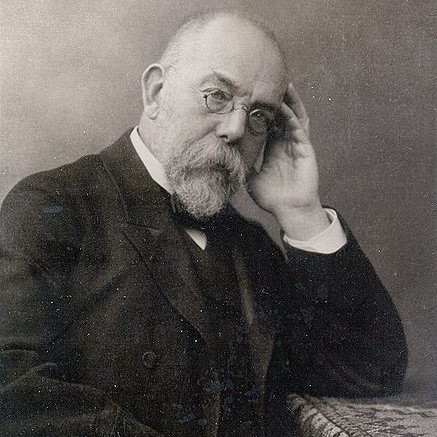 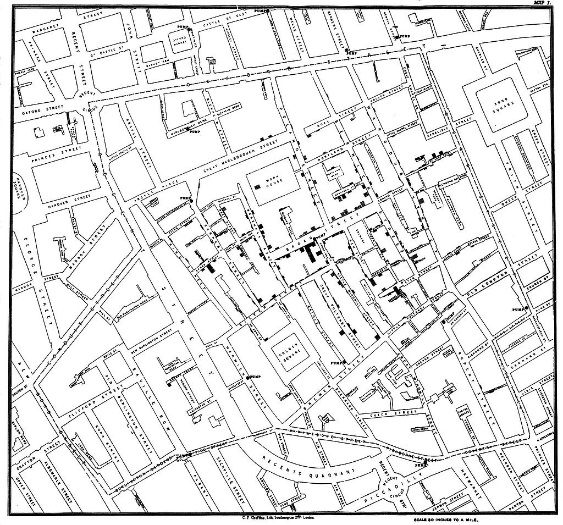 Robert Koch
1854: John Snow ontdekt dat cholera wordt 	veroorzaakt door besmet water.
1883: Robert Koch ontdekt  Vibrio Cholerae (1883)
Water in het nieuws
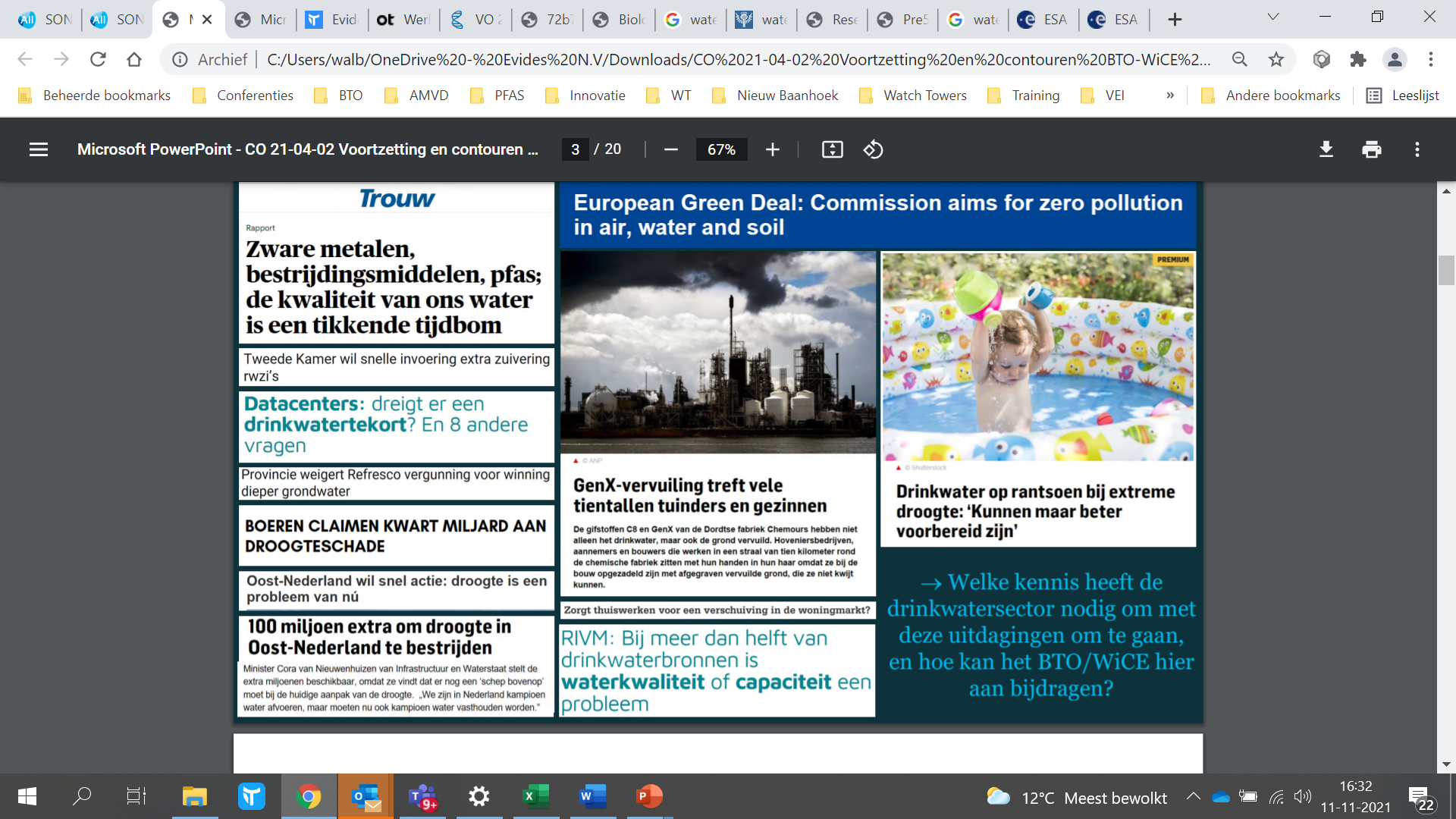 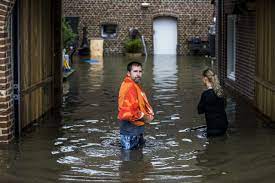 Veel gedoe rondom PFAS
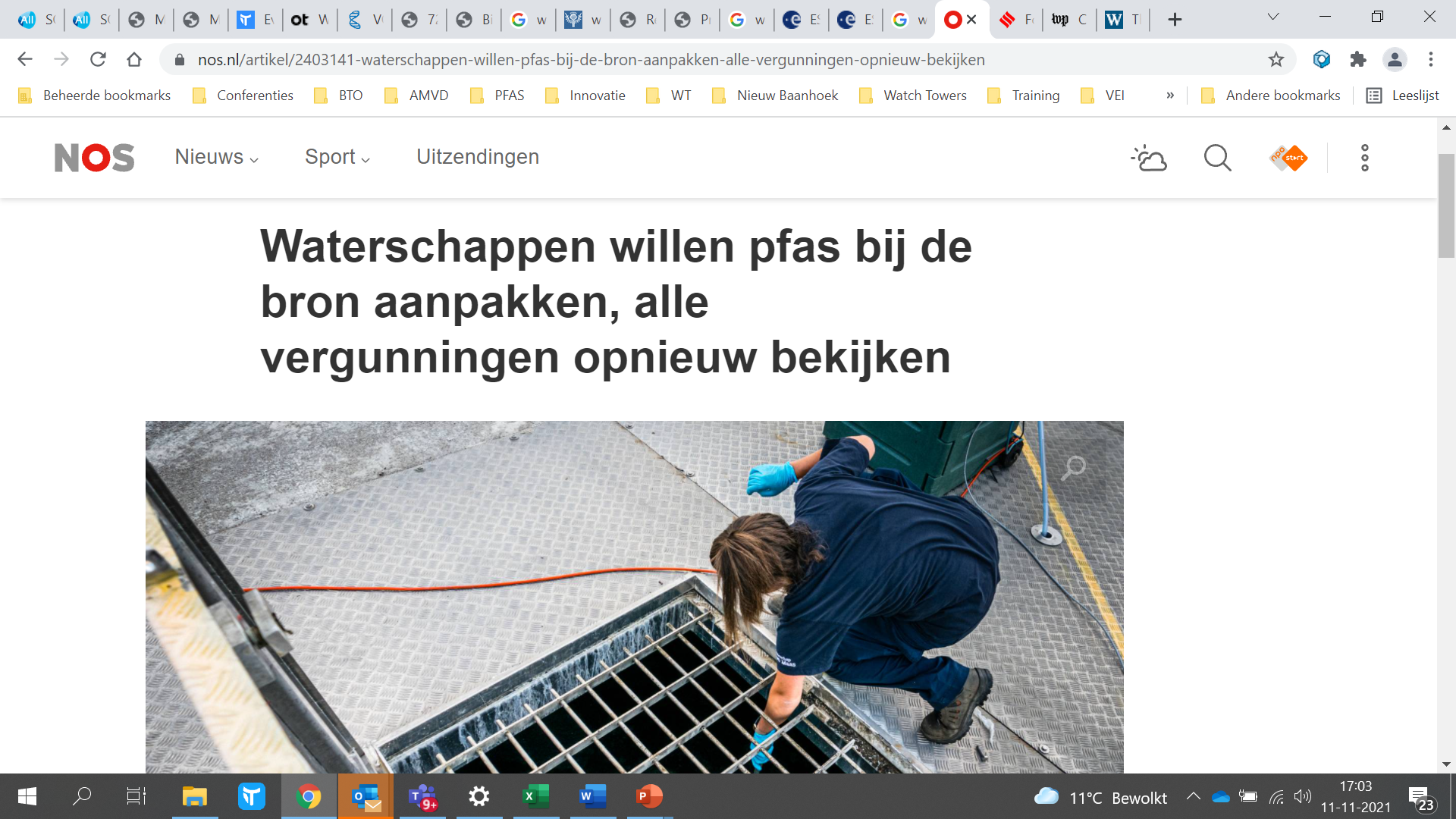 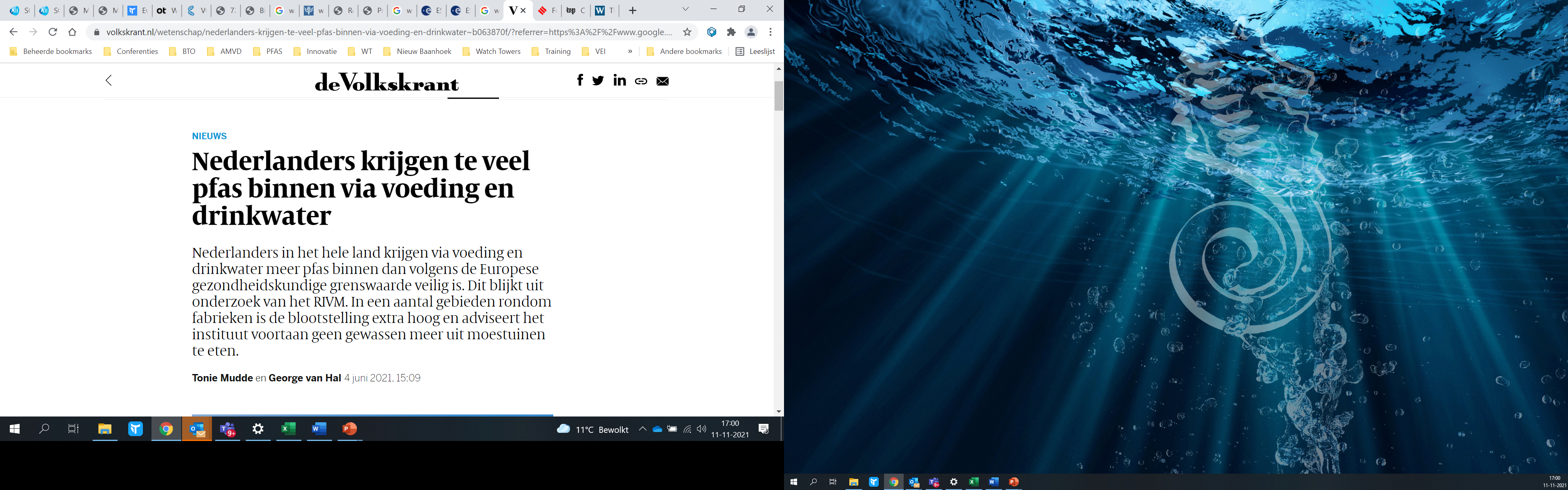 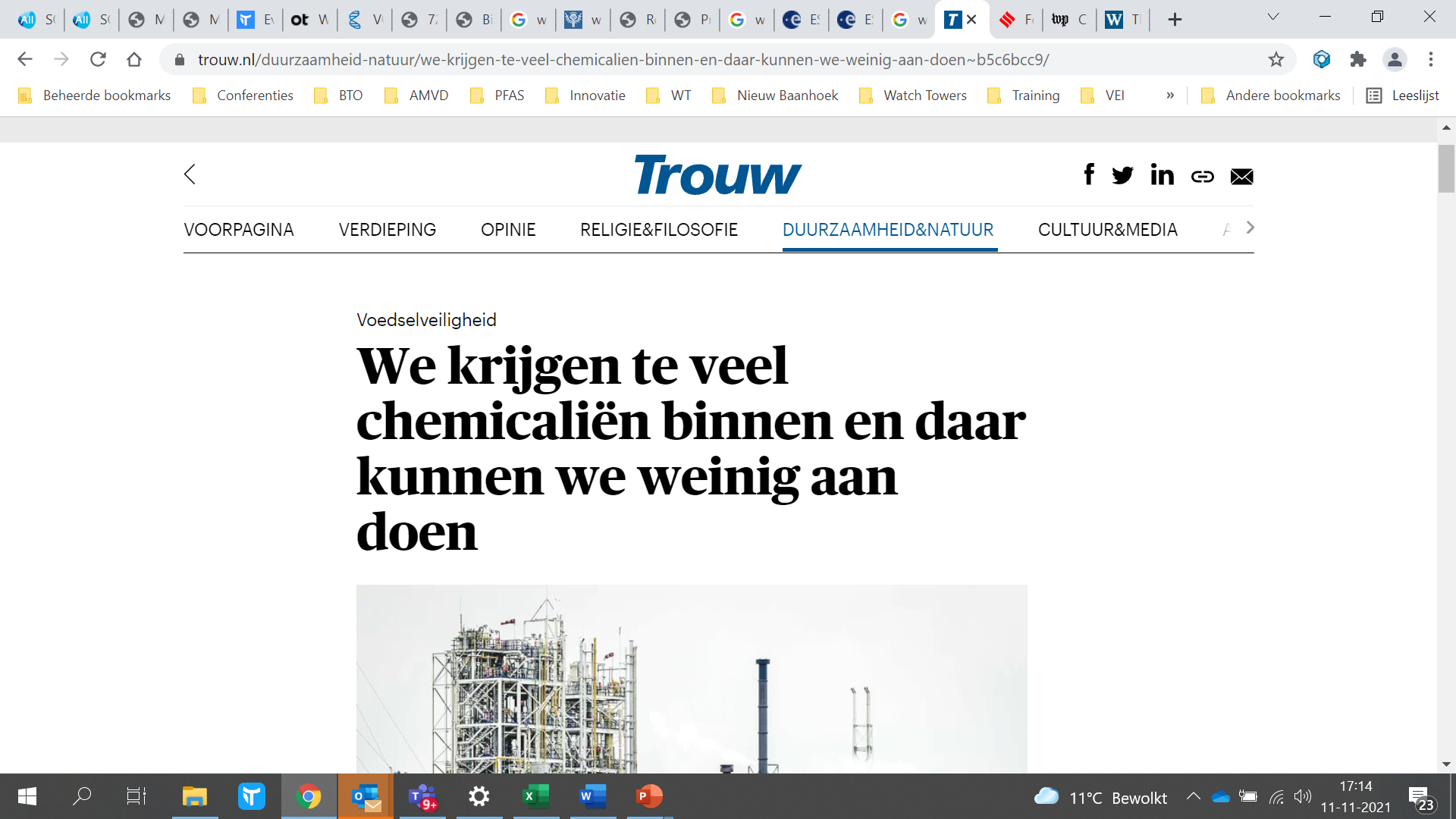 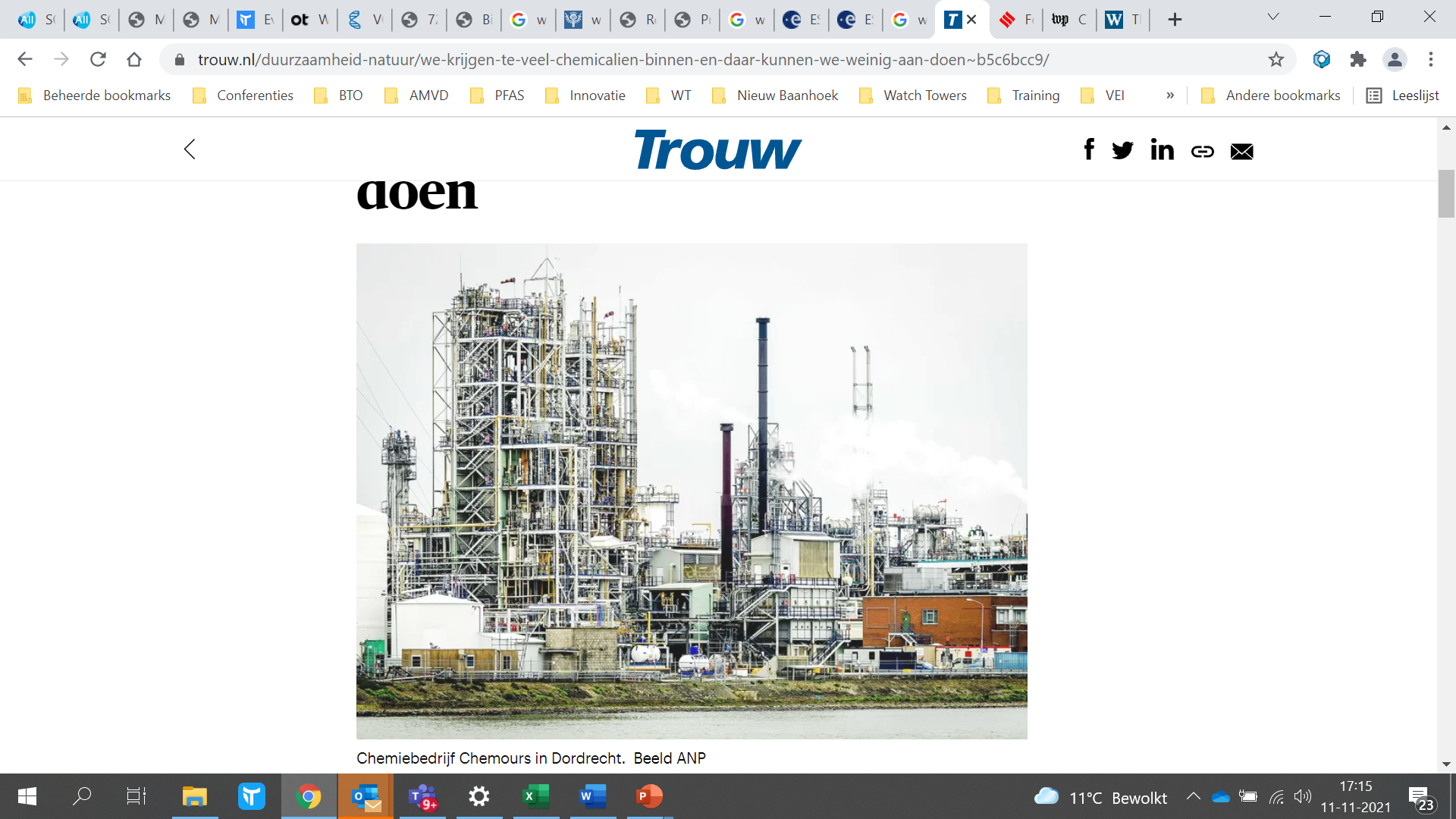 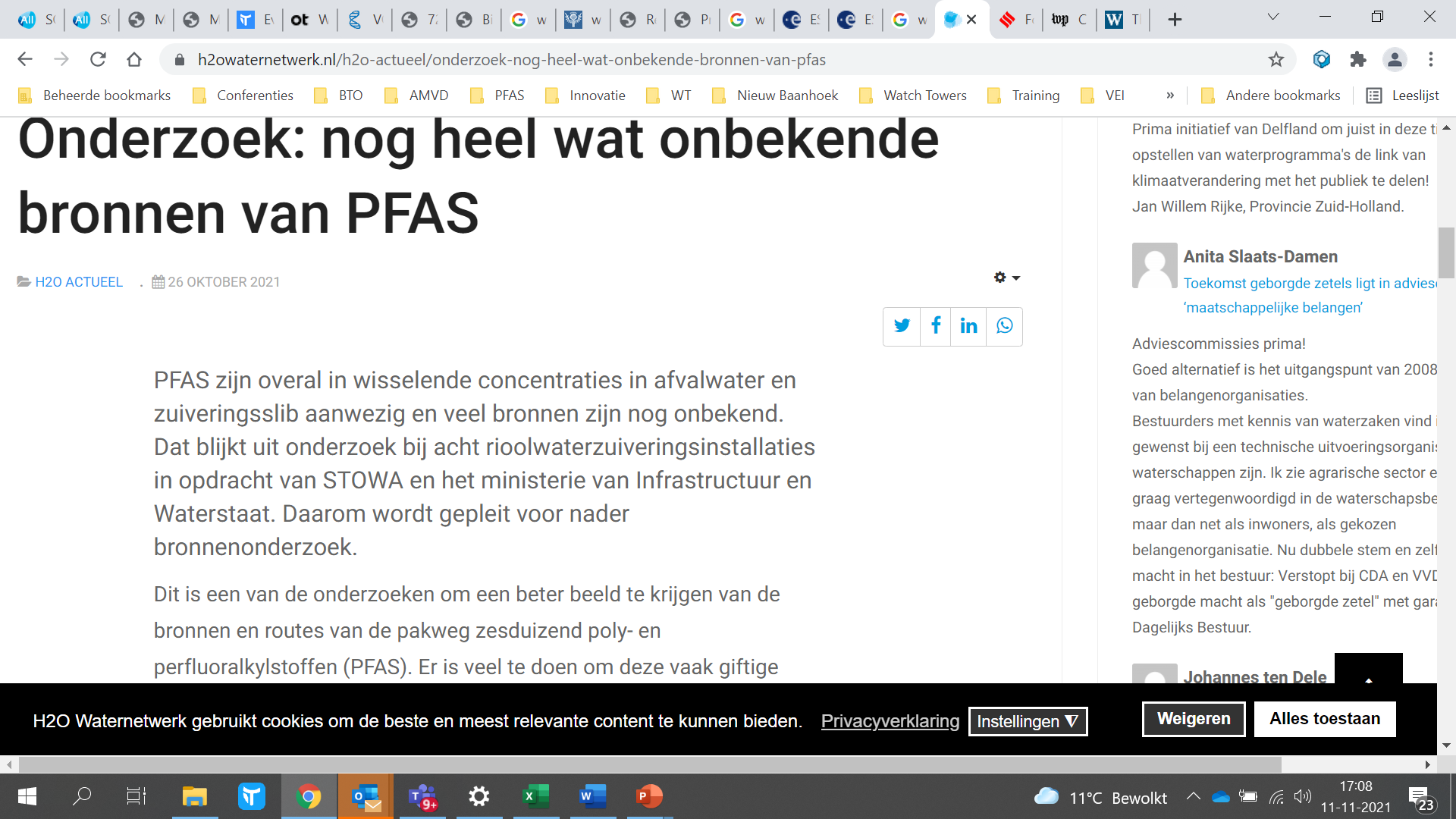 Wij leven in het afvoerputje van Europe
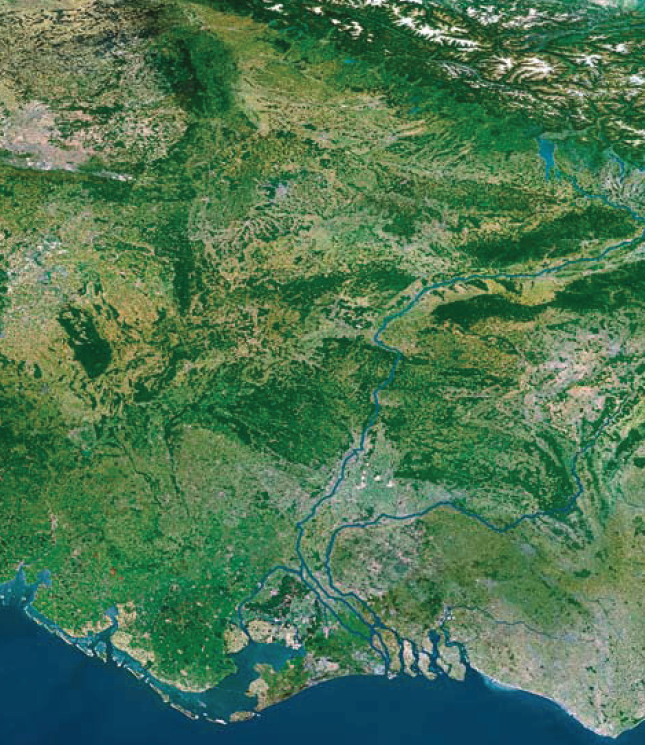 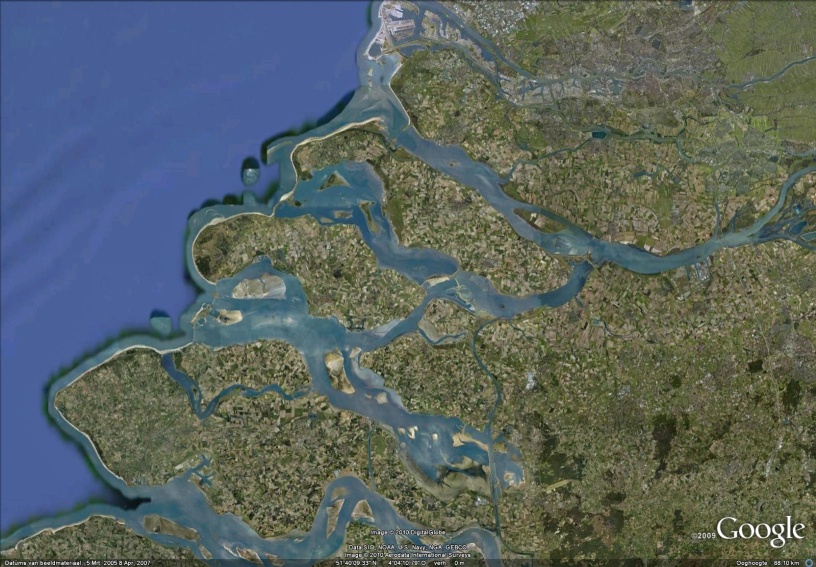 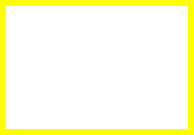 8
Antropogene stoffen in de drinkwaterbronnen
Pesticiden
Medicijnen
Industriële stoffen
Nanodeeltjes (Cosmetische producten, verven/coatings, kleding)
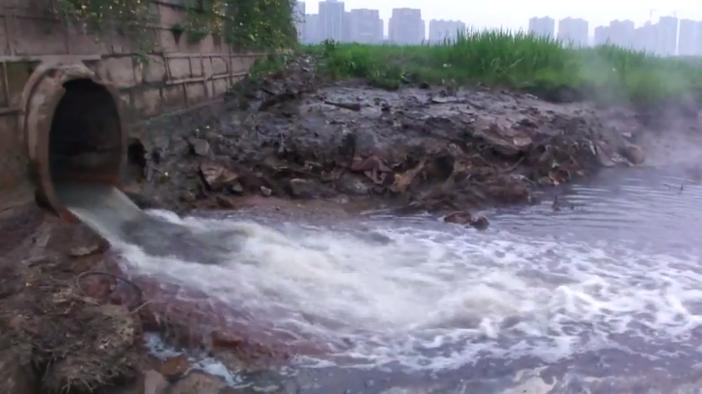 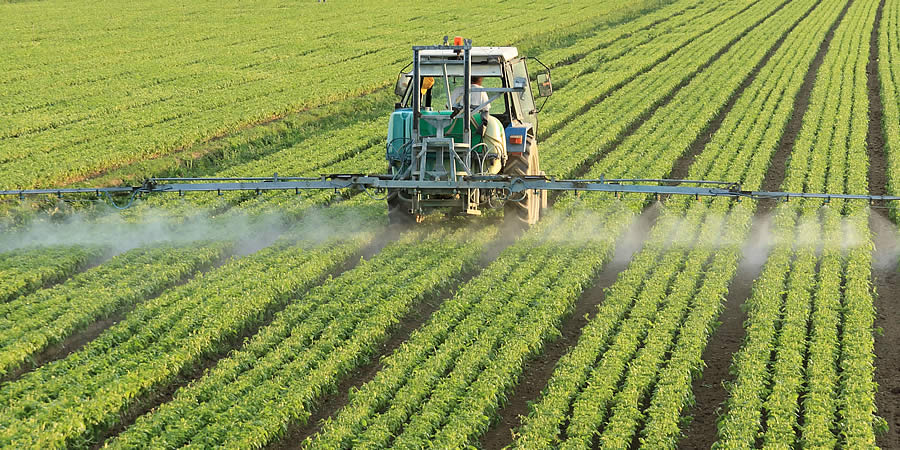 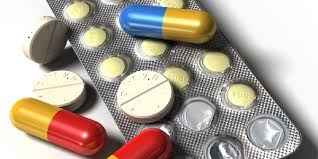 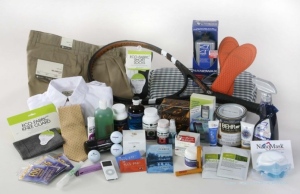 9
Nieuwe verontreinigingen
Vervuiling van de bron – lozingen

Maar ook…

We kunnen steeds meer stoffen meten

We kunnen steeds nauwkeuriger meten
Waterschaarste in 2040
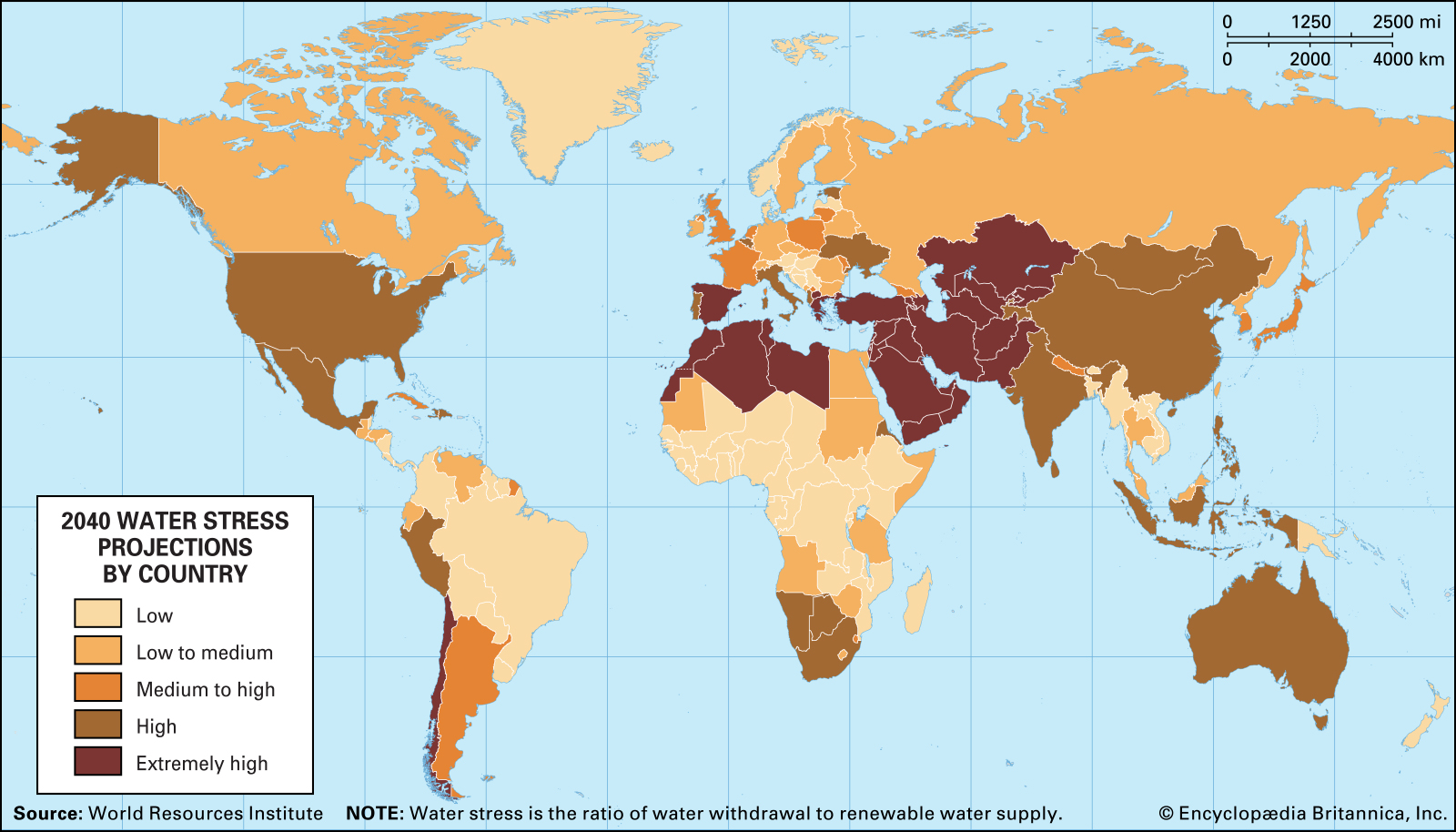 Vandaag de dag
1.5 miljard mensen hebben te maken met ernstige fysische watertekorten.
1.6 miljard mensen hebben te maken met economische watertekorten (geen infrastructuur, geen toegang tot veilig en gezond water)
Bosbranden in Californie (2021)
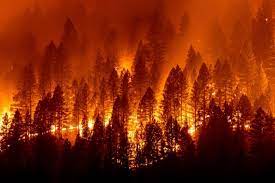 Watercrisis in Africa
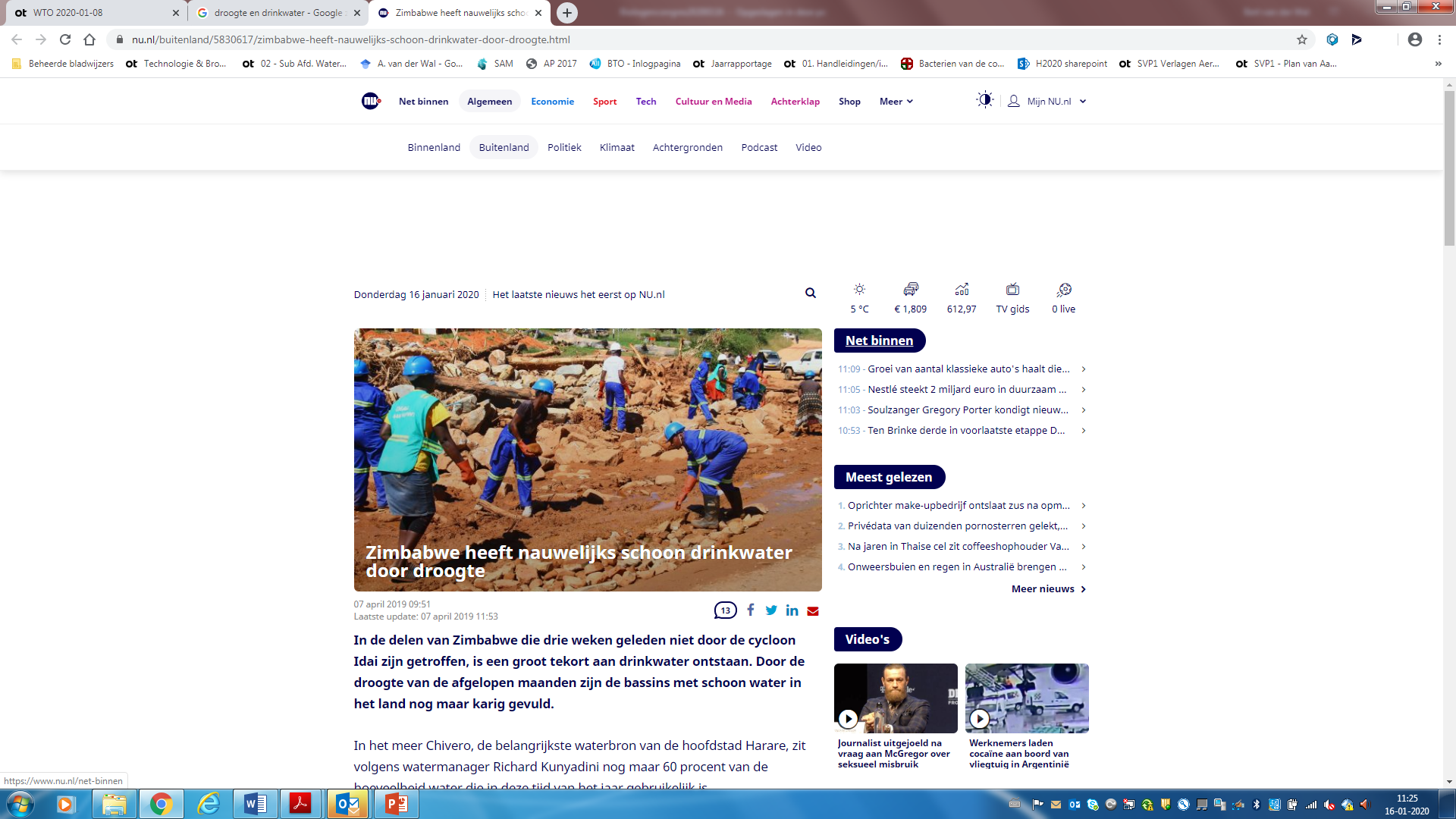 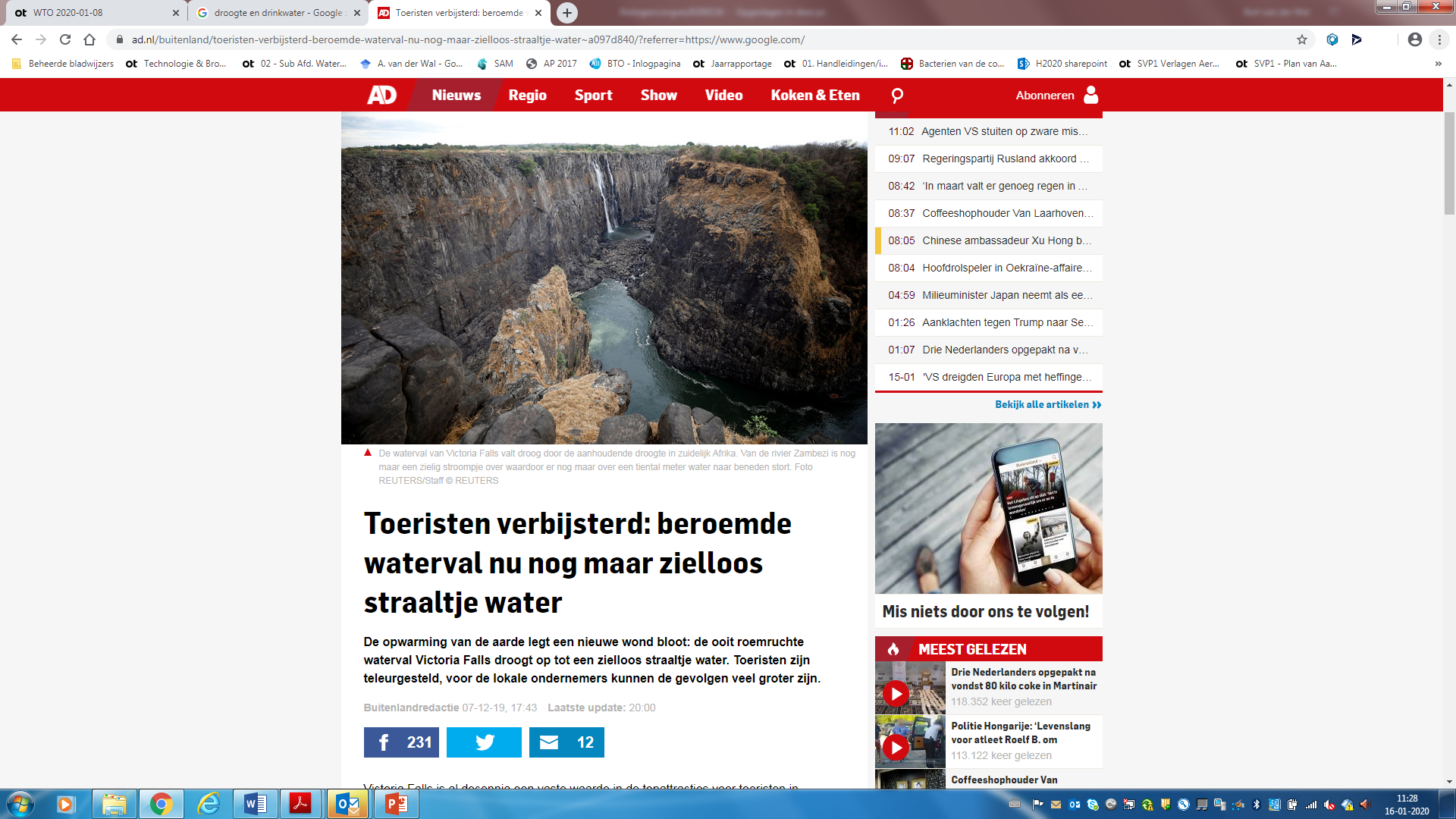 Water crisis in Chenai , India
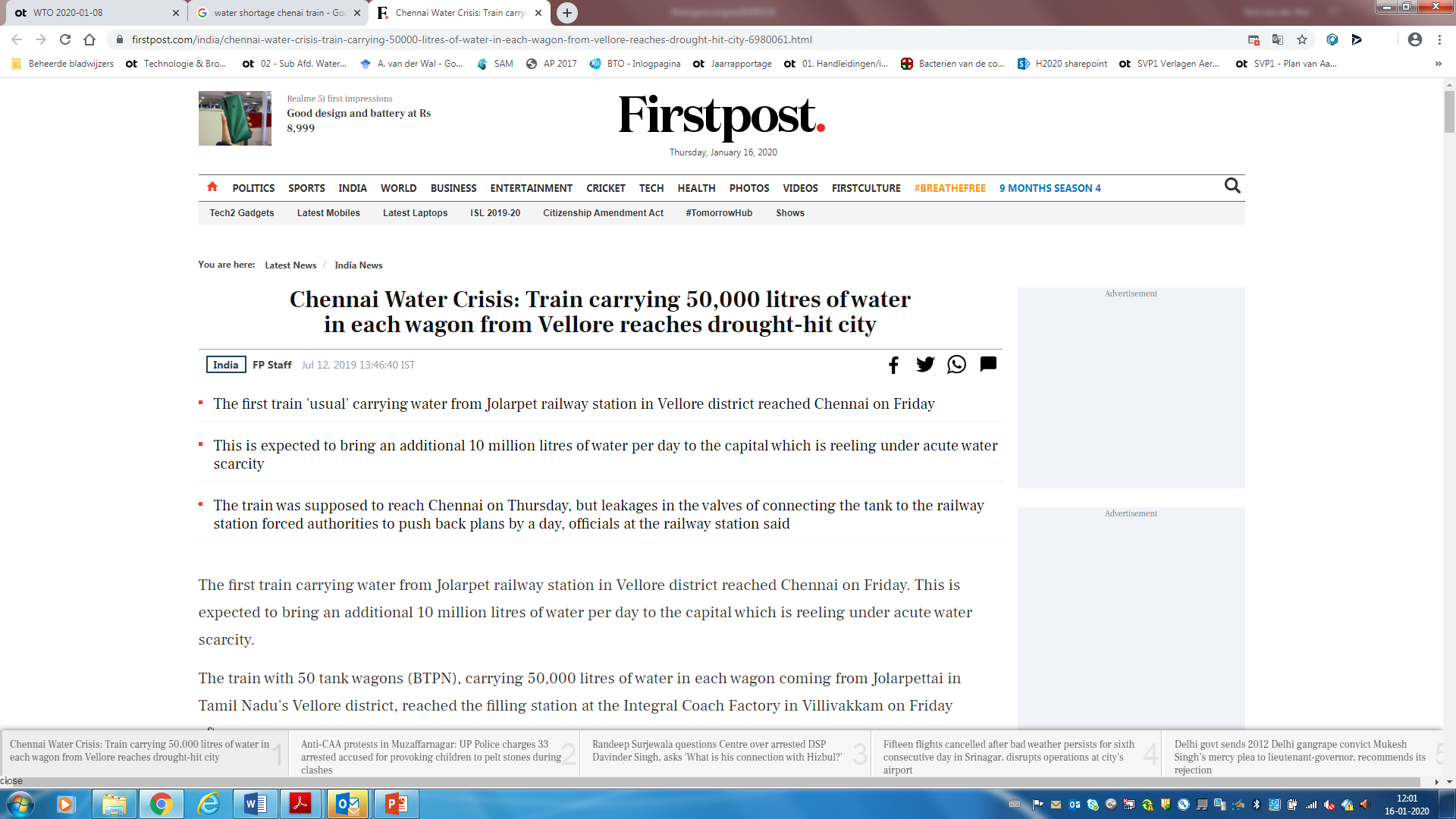 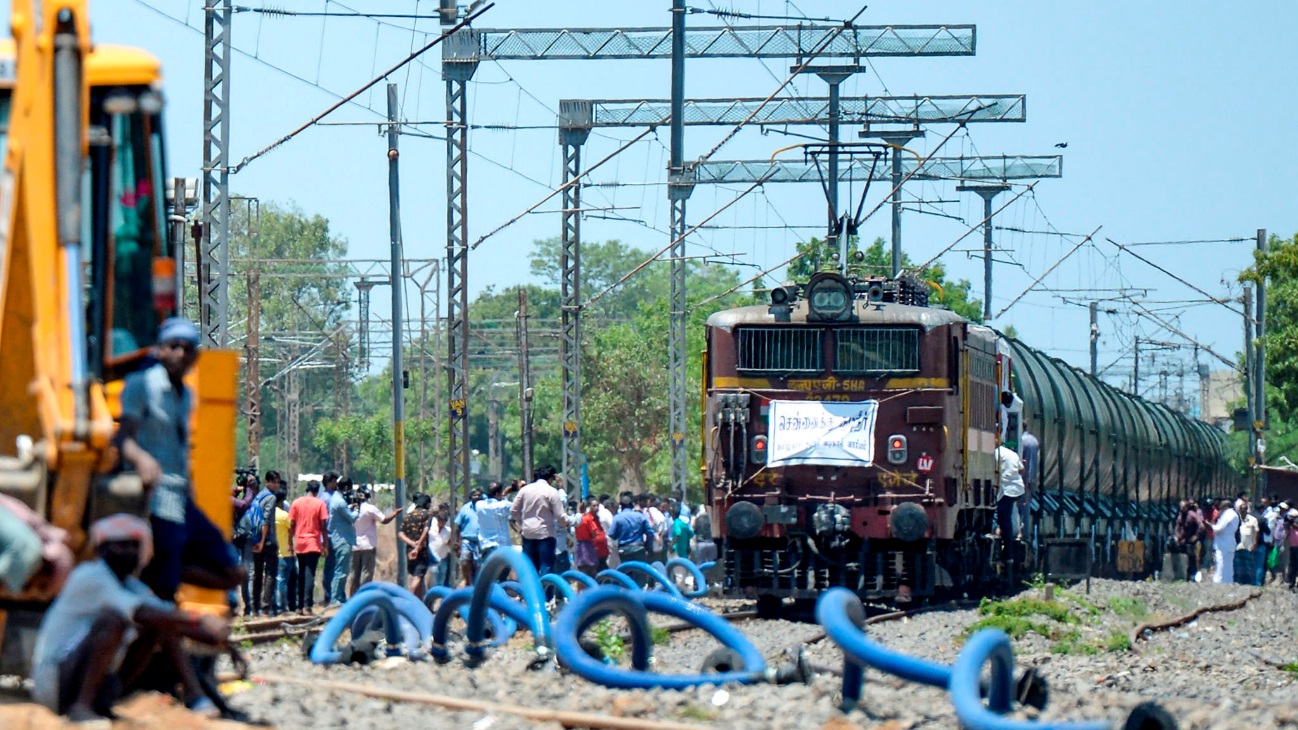 Watertekort in dicht bevolkte landen(India)
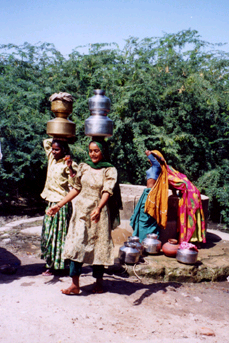 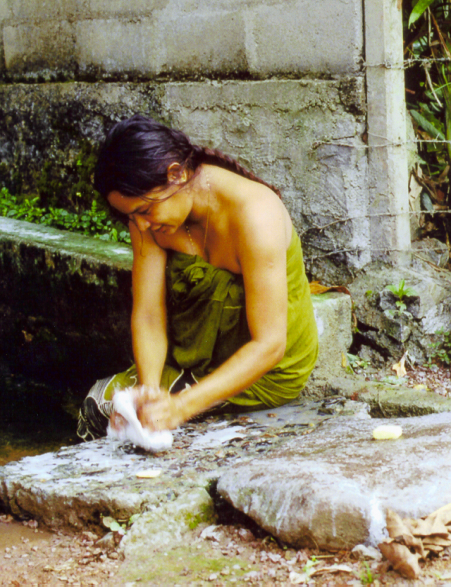 Grote water tekorten 
Water is van slechte kwaliteit
De wereldwijde watervoorraden
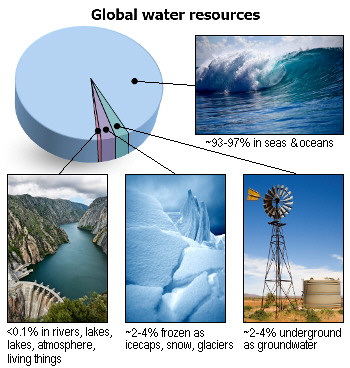 Ca 96% in zeeën, oceanen
<0.1% in rivieren, meren
atmosfeer, levende organismen
Ca 2% ijskappen, gletsers
Ca 2% grondwater
Gebruik van zoetwatervoorraden
8% Huishoudelijk
22% Industrie
Watergebruik in huishoudens
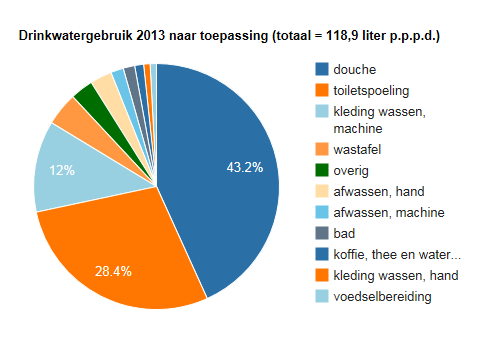 Drinkwaterkwaliteit, wat verwachten onze klanten?
Geen nare reuk en smaak
Geen kleur en troebeling 
Geen hogere organismen
Geen besmetting
Gezond blijven
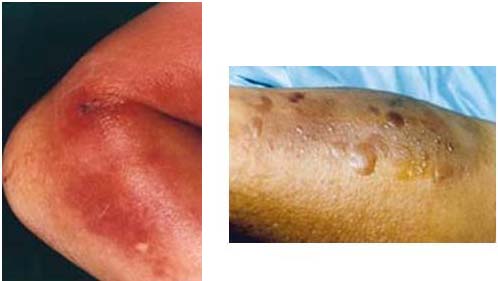 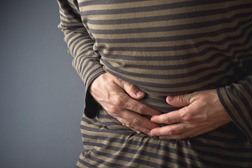 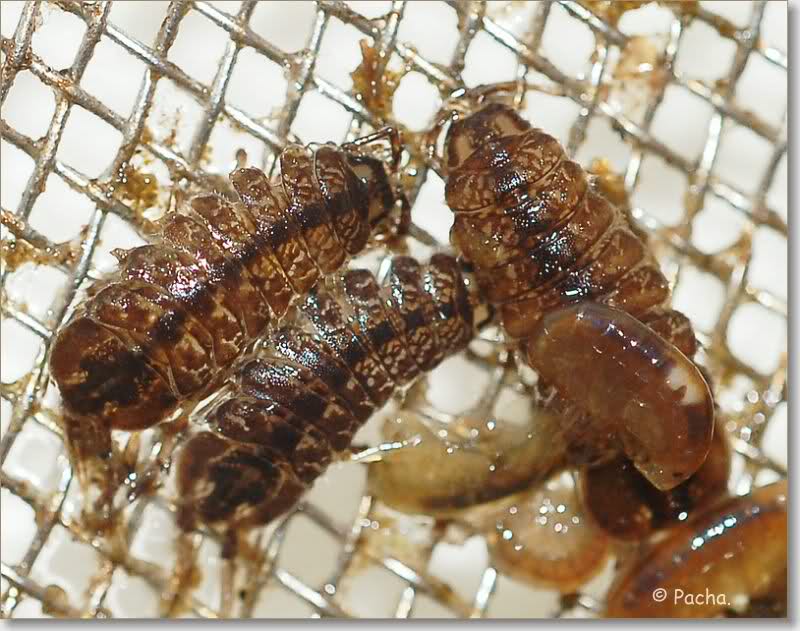 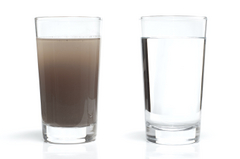 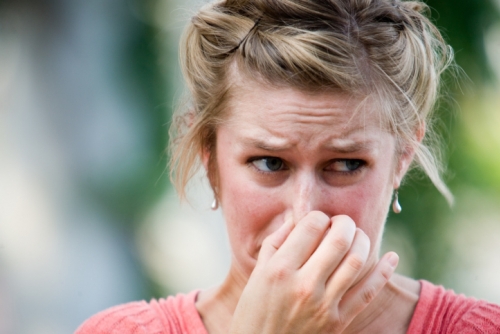 19
12 november 2021
Drinkwaterkwaliteitin de 21e eeuw
Het gaat om de bescherming van de volksgezondheid


Biologische Veiligheid -  geen schadelijke micro-organismen
Chemische Veiligheid – geen toxische stoffen
20
12 november 2021
Zuiveringsstappen voor behandeling grondwater
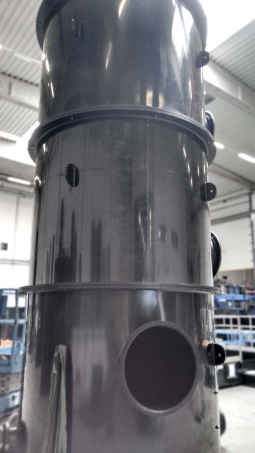 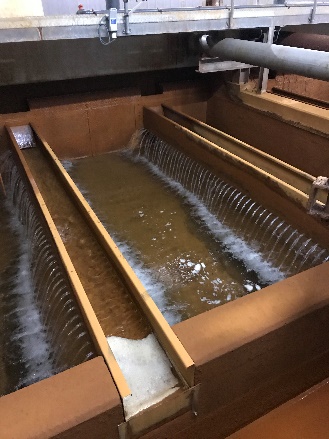 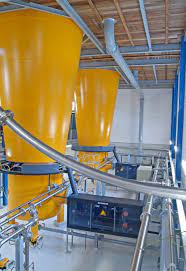 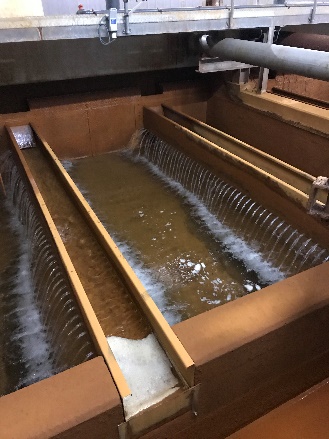 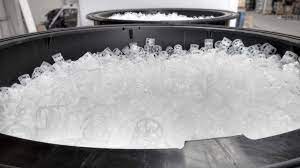 UV
Beluchting
Filtratie
Ontharding
Filtratie
Verwijdering
Gassen 
(Methaan/koolzuur)
Verwijdering
metalen
ijzer/ mangaan
Verwijdering
Calicum/ magnesium
Nazuivering
Hoofdzuivering
Zuiveringsstappen voor behandeling oppervlaktewater
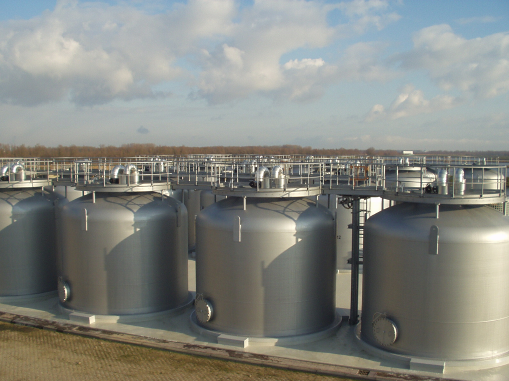 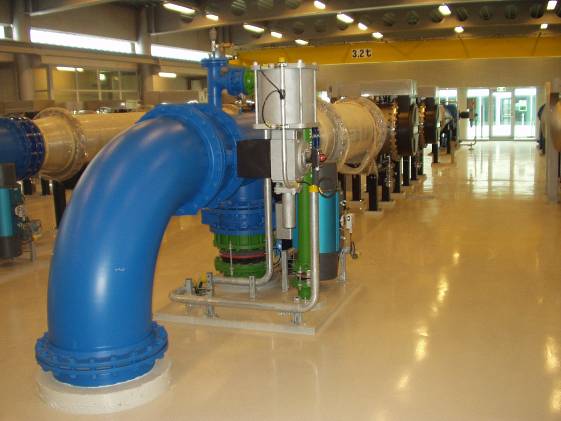 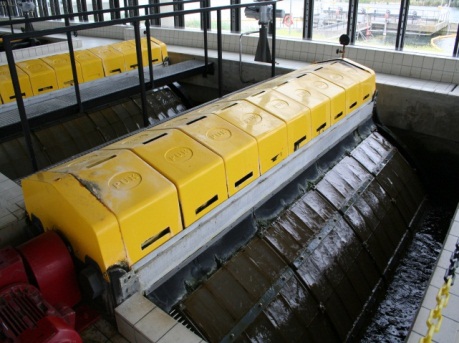 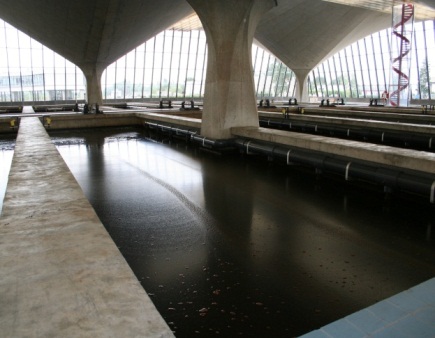 Microzeven
ActiefKool Filtratie
UV
Coagulatie/filtratie
Grote deeltjes
Kleine deeltjes
Adsorptie
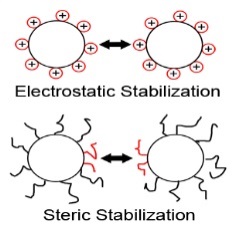 Voorzuivering
Desinfectie
Nazuivering
Inbouwen van meerdere barrières in de zuivering
Waarom zijn kleine (colloïdale) deeltjes lastig te verwijderen
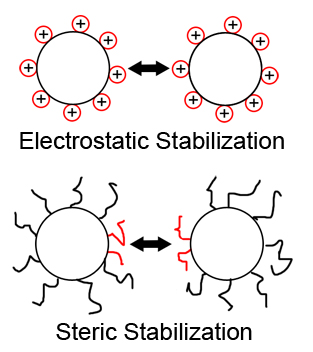 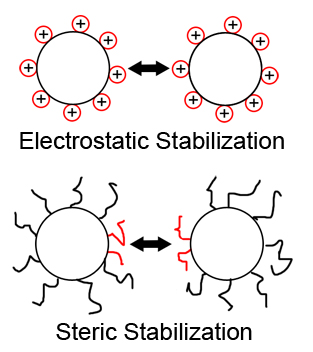 Elektrostatische stabilisatie
Sterische stabilisatie
Deze deeltjes zijn gedispergeerd in water
Ze zijn een beetje opgelost
23
Internationale aandacht voor chloorvrij drinkwater
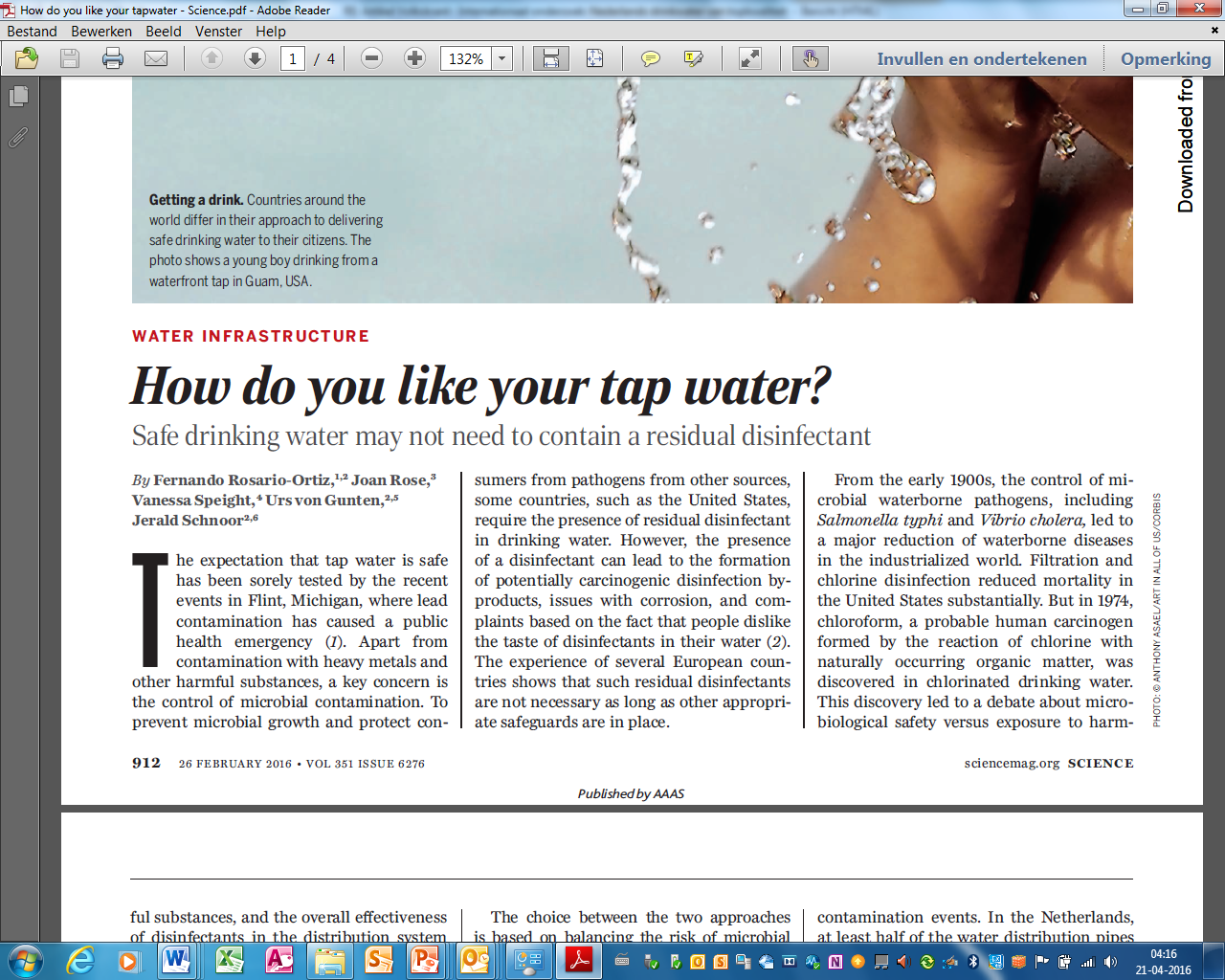 24
Verschillende mogelijkheden om te desinfecteren
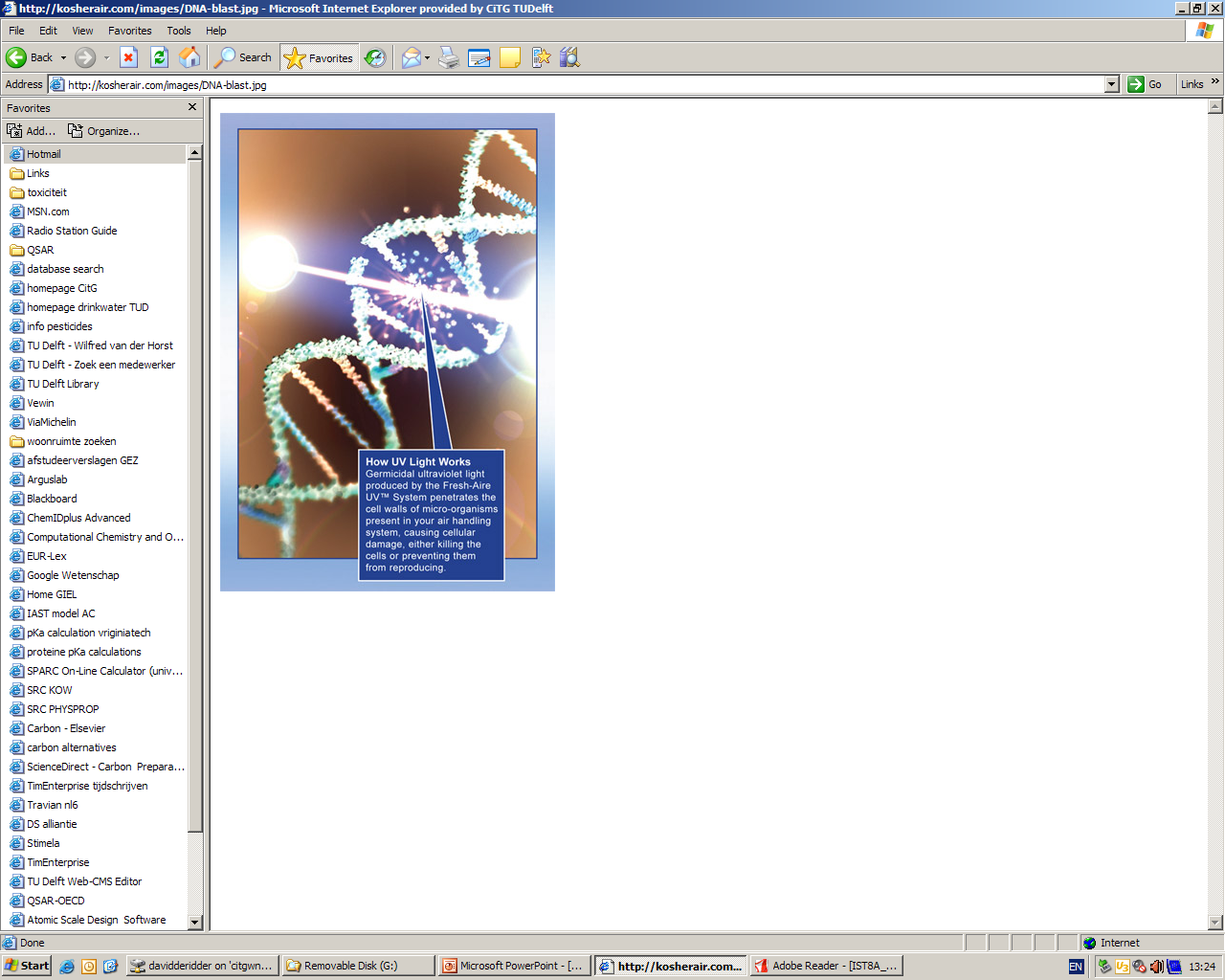 UV desinfectie
Maakt DNA/RNA kapot

Reproductie van micro-orgamismen kan niet meer plaatsvinden
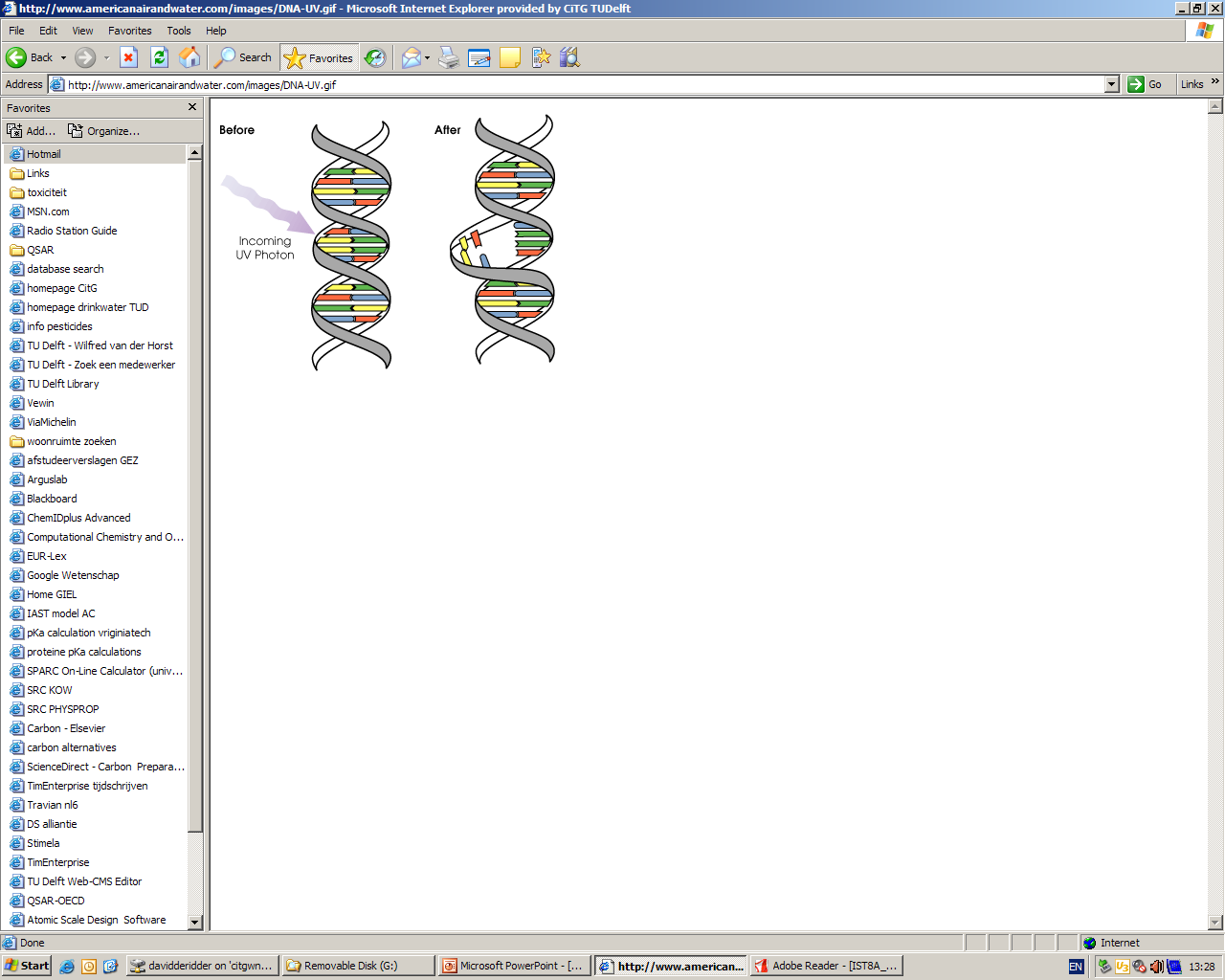 25
Tekort aan zoet water in kustgebiedenWat kun je doen?
Water opslaan in bekkens en transporteren
Ontzilting van brak grondwater 
Ontzilting van zeewater
Infiltratie van oppervlaktewater in de bodem (bijv. duinen)
Hergebruik van (afval)water
huishoudelijk/industrieel
26
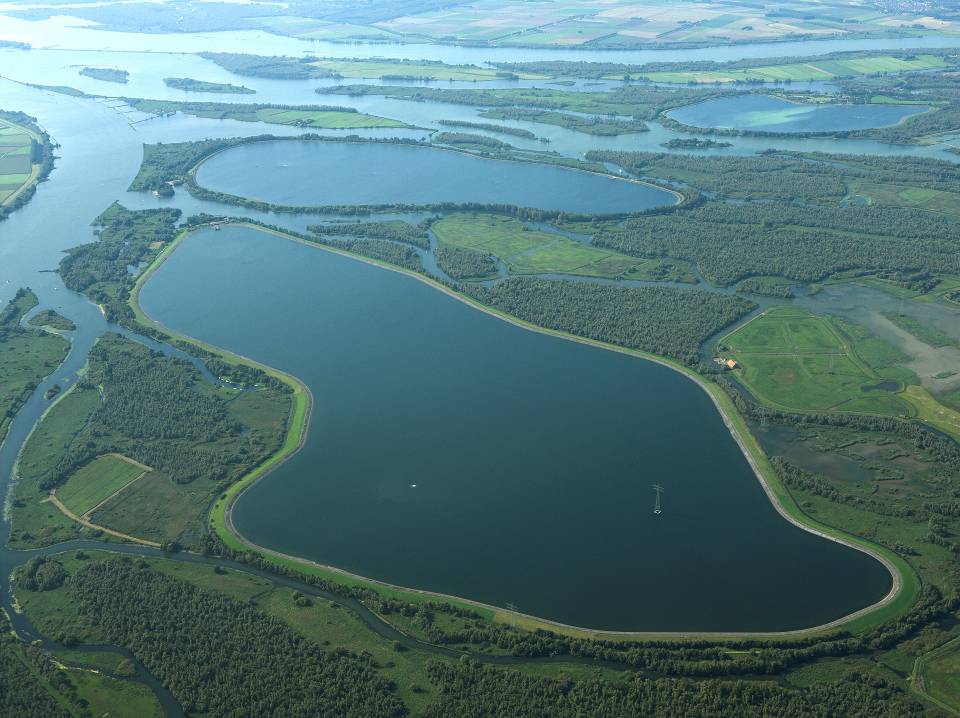 De Biesboschbekkens
De Rijn
Petrusplaat
Honderd en Dertig
De Maas
De Gijster
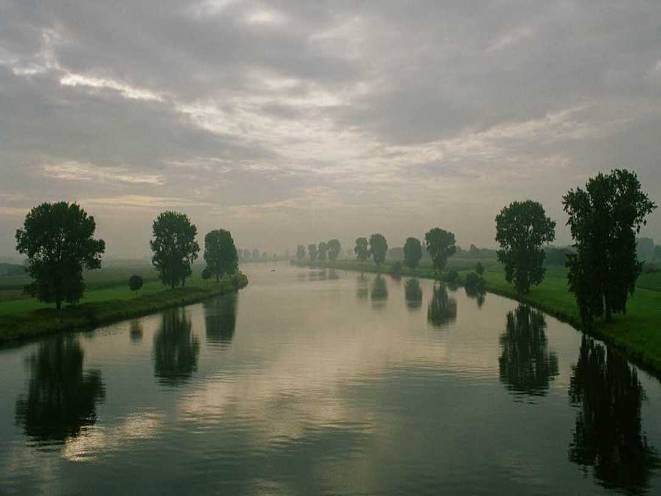 27
Bronnen voor drinkwaterproductie
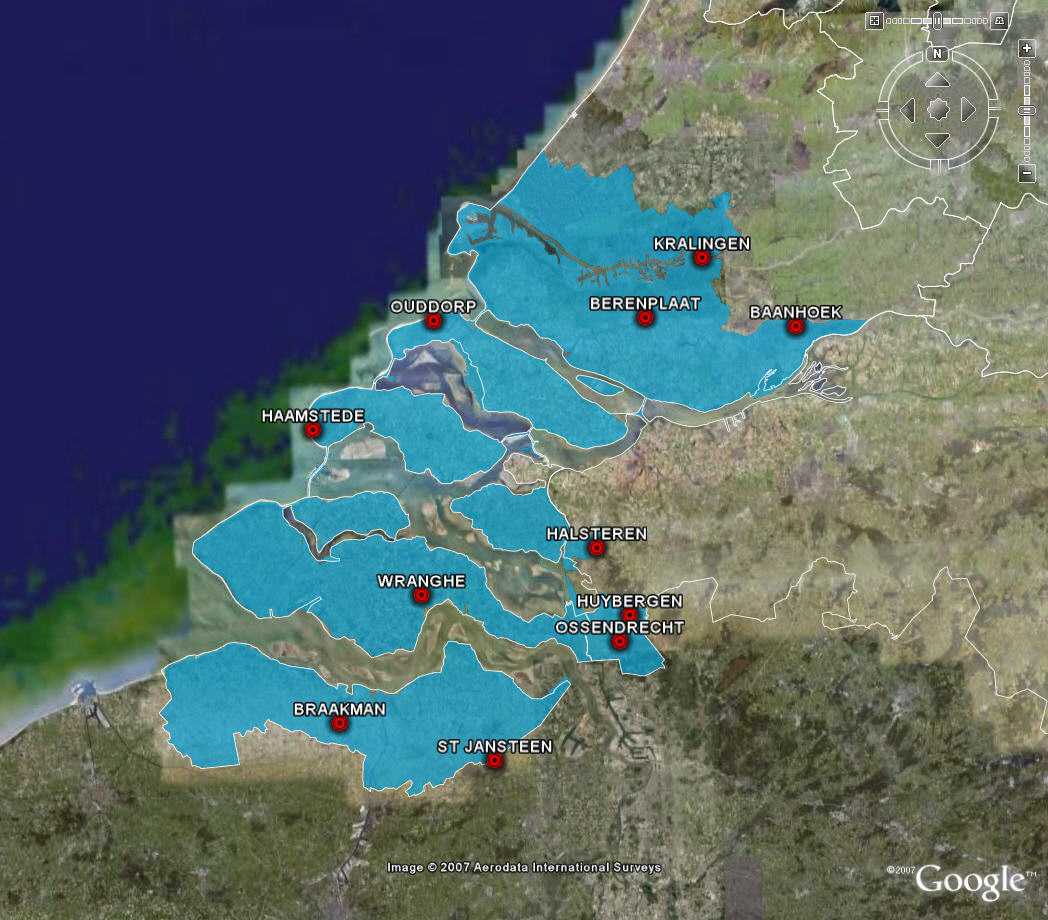 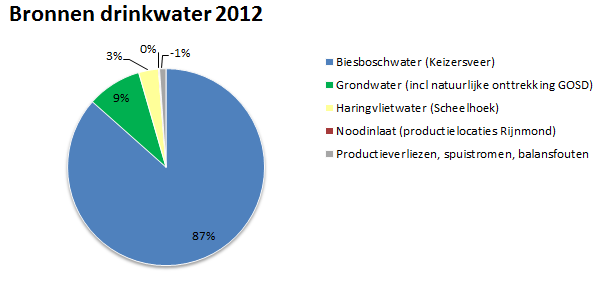 Oppervlaktewater (Maas)
Infiltratie van oppervlaktewater (Haringvliet)
Grondwater
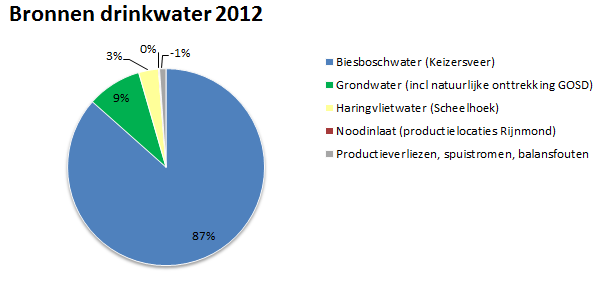 12 november 2021
28
Membraanfiltratie voor ontzilting
Filtratie van water door een laag met poriën
Fysisch principe: “zeefwerking”
micro > ultra > nano > omgekeerde osmose
 verdergaande verwijdering van opgeloste stoffen
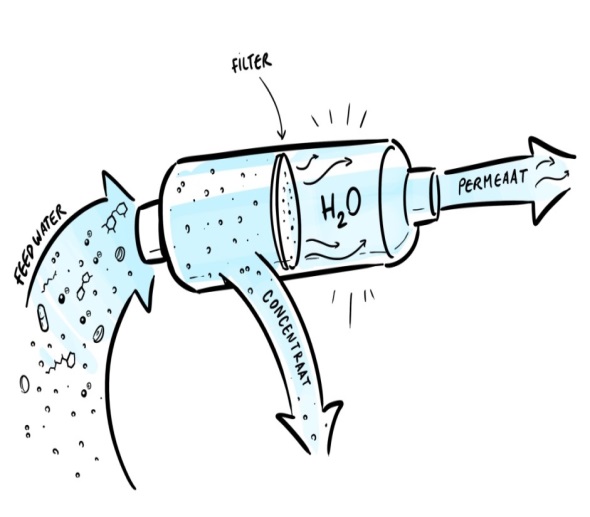 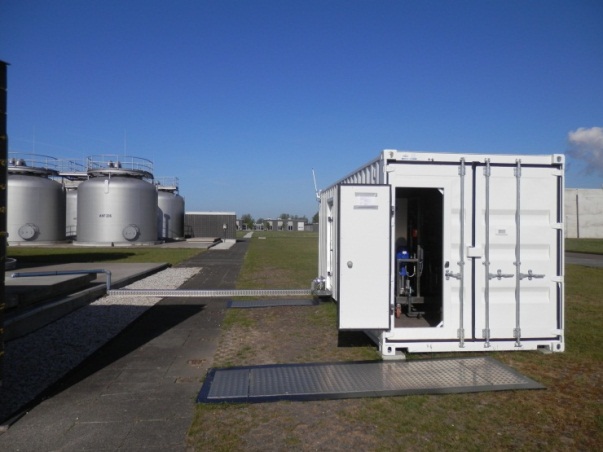 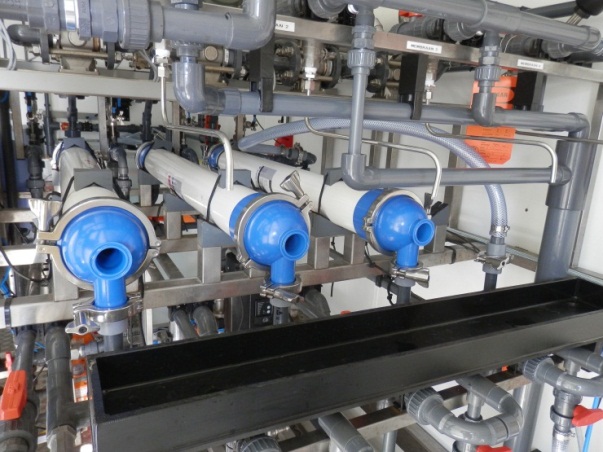 29
Ontzilting met omgekeerde osmose
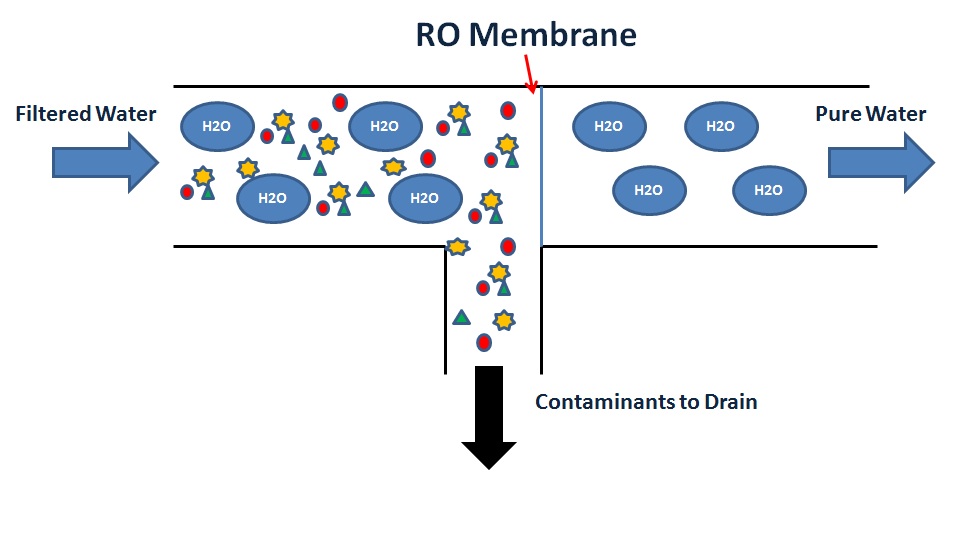 Omgekeerde osmose voor behandeling oppervlaktewater (Heemskerk)
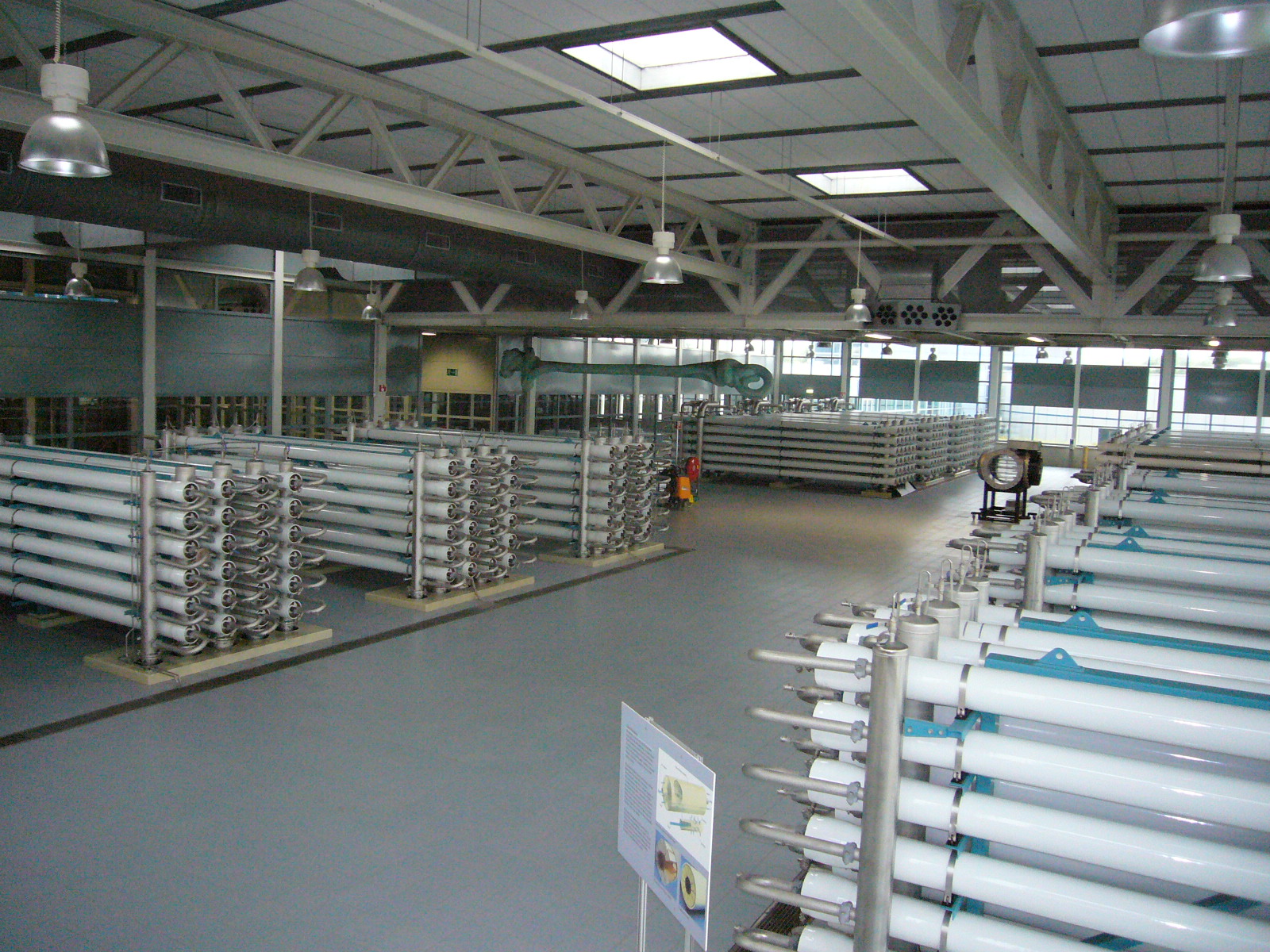 Ontzilting van brak waterEl Atabal (Malaga, Spain)
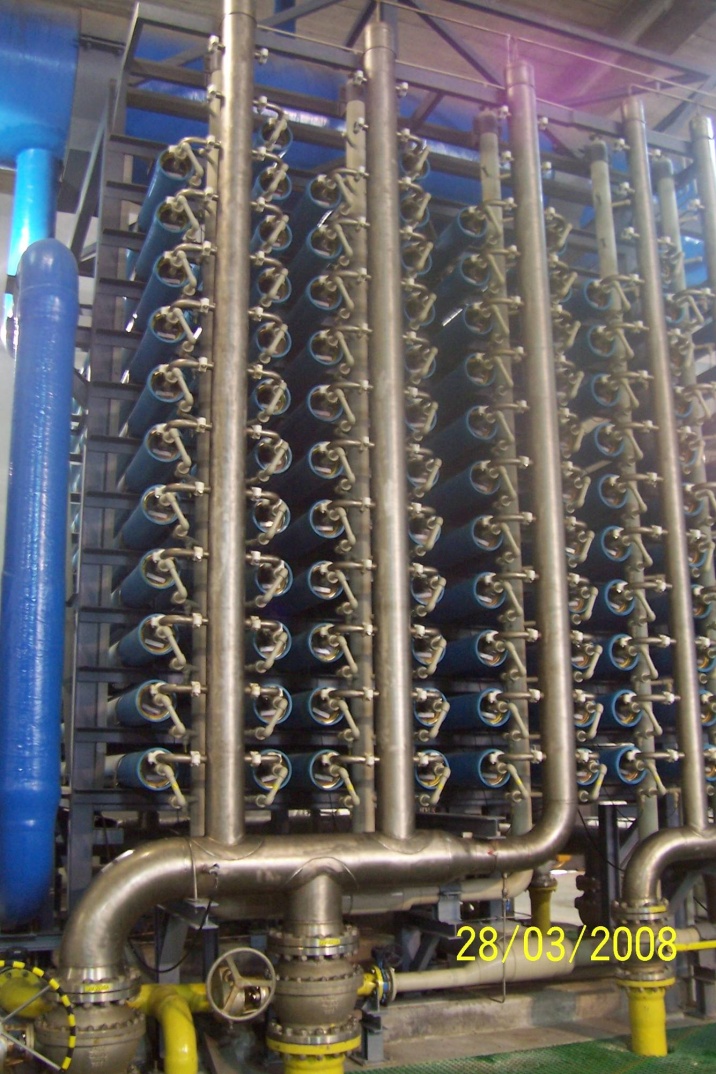 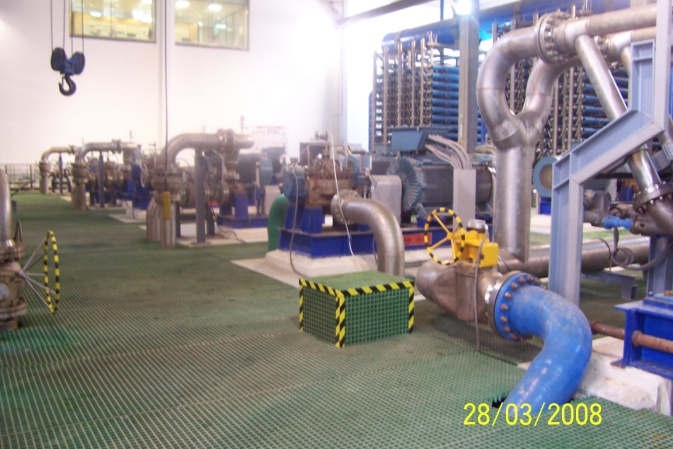 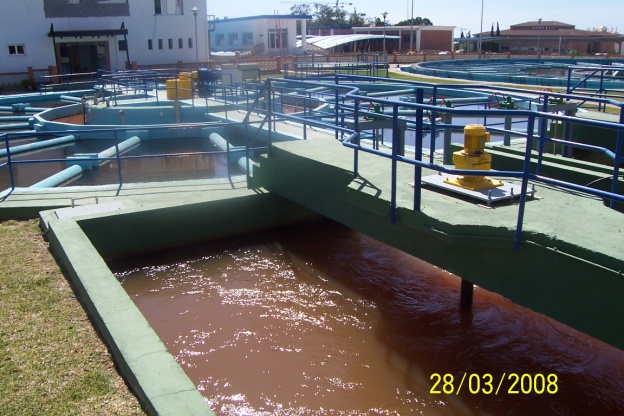 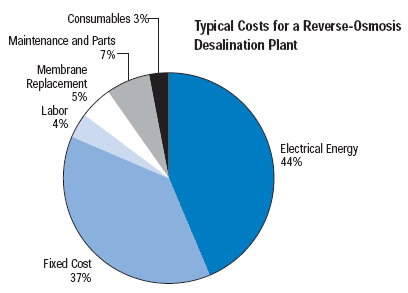 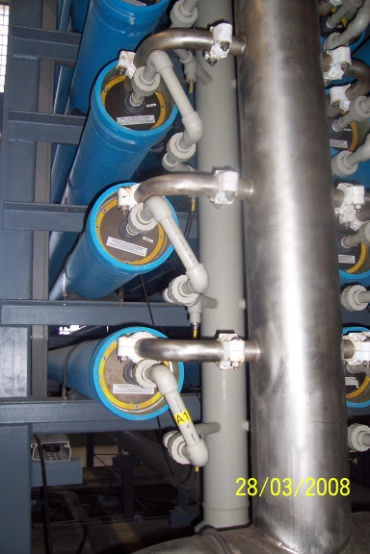 Pacific institute 2006
Zeewaterontzilting aan de Gold Coast (Brisbane, Australië)
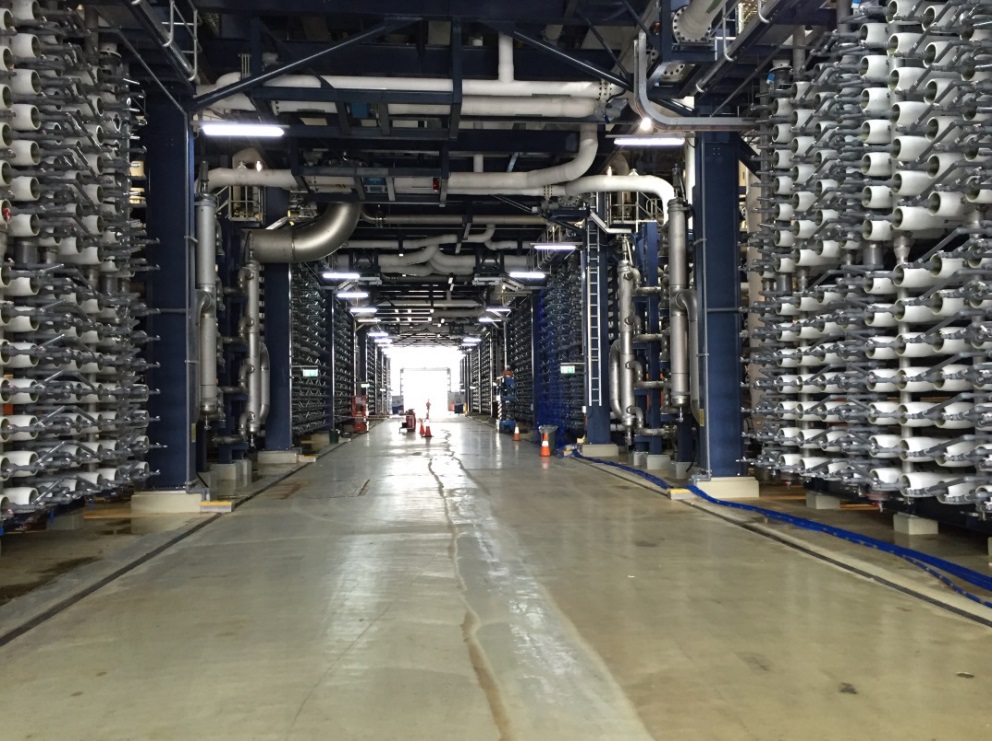 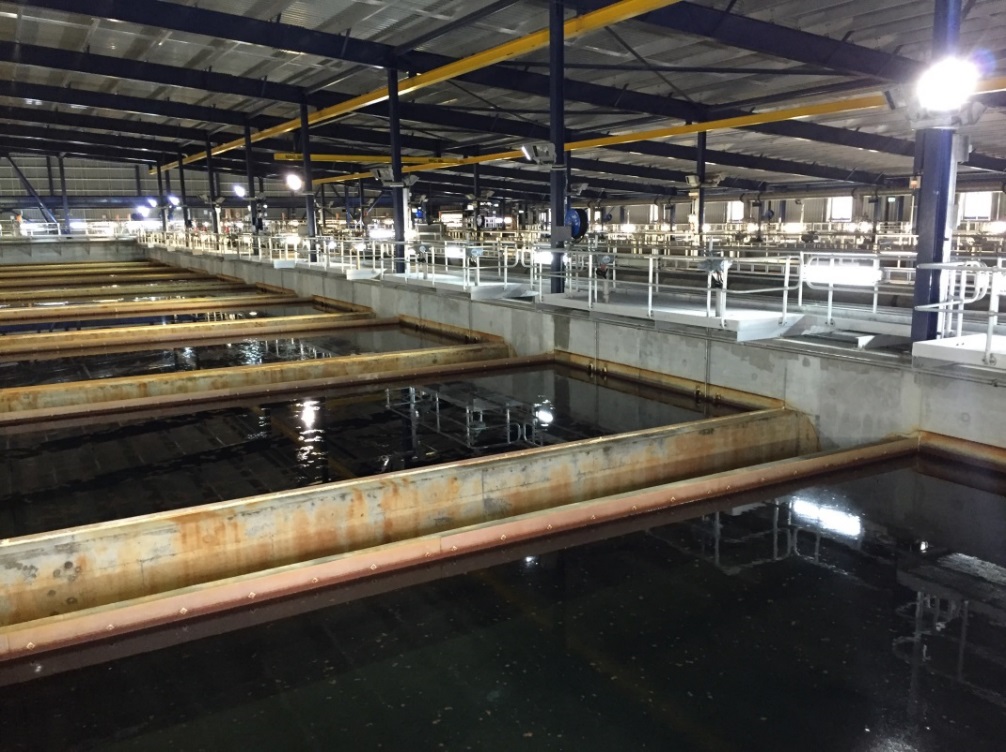 Aanleiding: gebrek aan zoet water tijdens jarenlange droogte (2000-2010)
Doel: leveringszekerheid tijdens perioden van landurige droogte, minder afhankelijk van oppervlaktewater
2008: RO installatie in bedrijf genomen, capaciteit ca 50 Mm3
Totale kosten 1,2M AUD (ca 800M Euro)
33
Kunstmatige infiltratie in duingebieden
Abstraction
well
Infiltration
pond
Infiltration
pond
sea
fresh
salt
Met dank aan Dunea
Kunstmatige diepe infiltratie in duingebieden
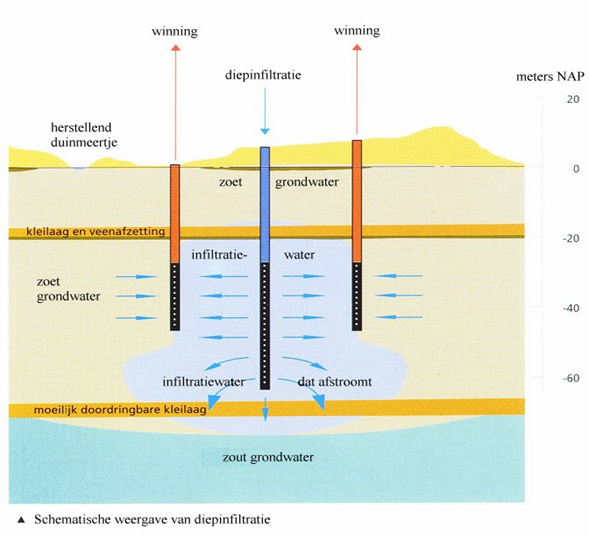 Met dank aan Dunea
Duininfiltratie bij Ouddorp
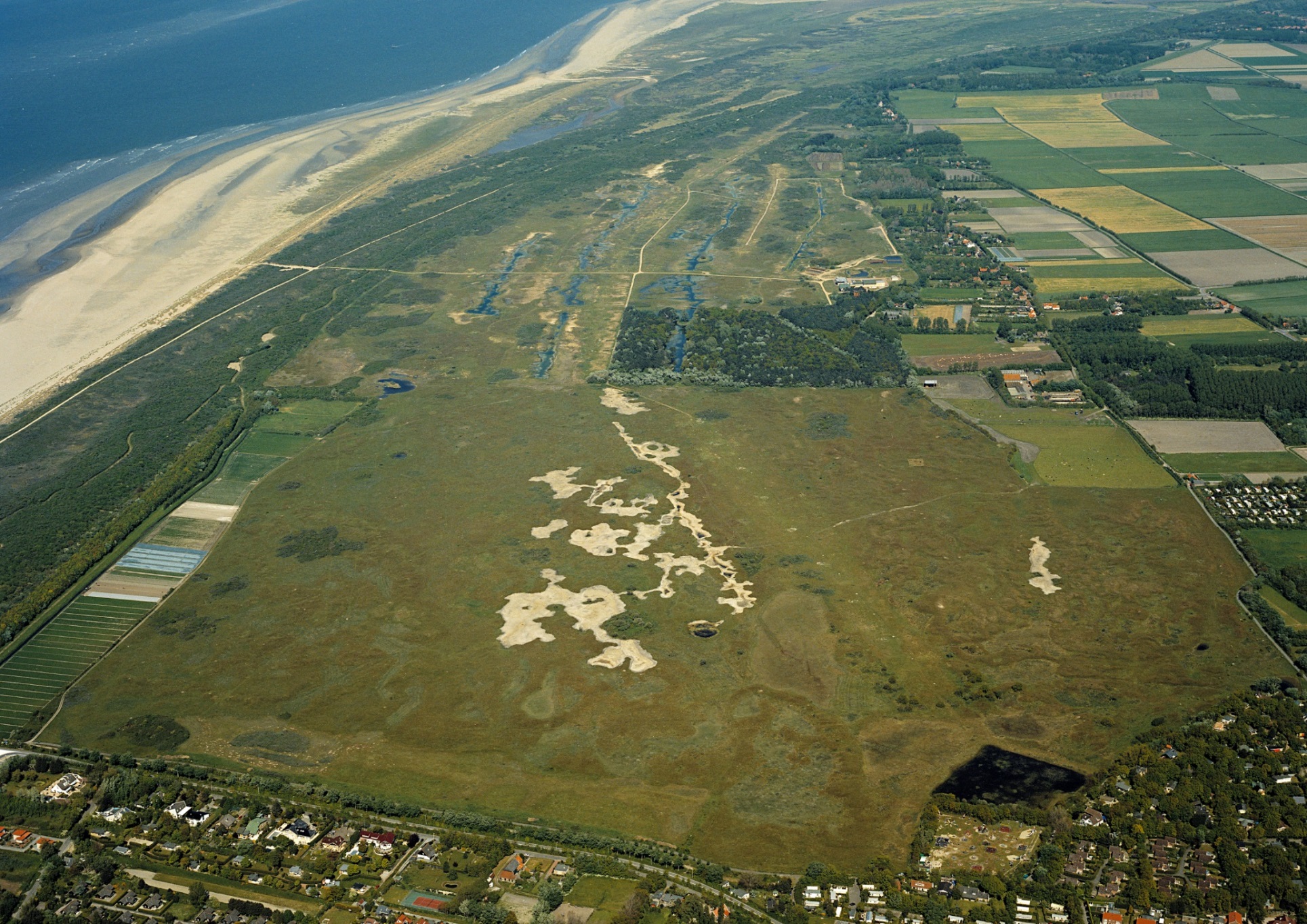 36
Hergebruik van rioolwater voor drinkwater Koksijde (België)
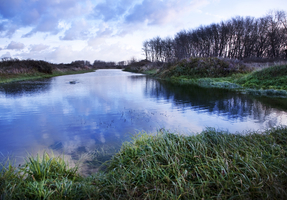 Wat is voordeel van infiltratie
Volledige verwijdering van pathogene bacteria, viruses en protozoa
Verlaging organisch stofgehalte
Verlaging van nitraat, bromaat, pesticiden, medicijnresten
Geen grote temperatuurschommelingen
Natuurgerichte recreatie mogelijk is
Met dank aan Dunea
Dank U
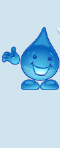 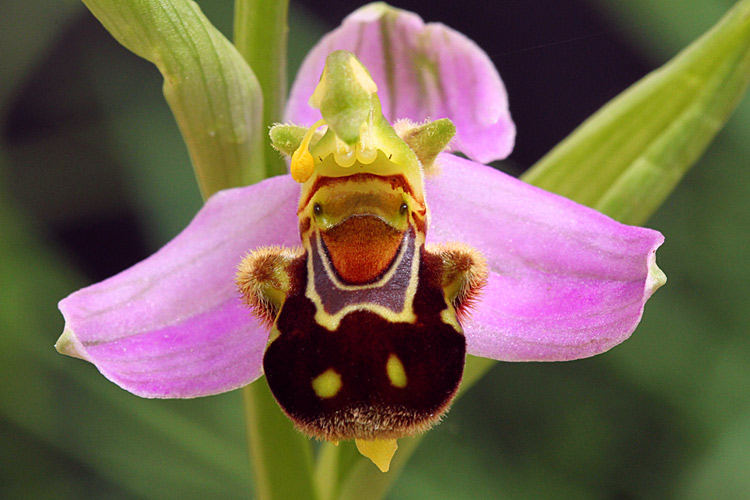 Bijenorchis
12 november 2021
40
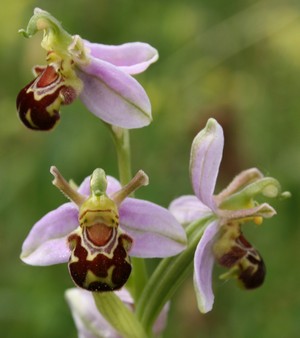 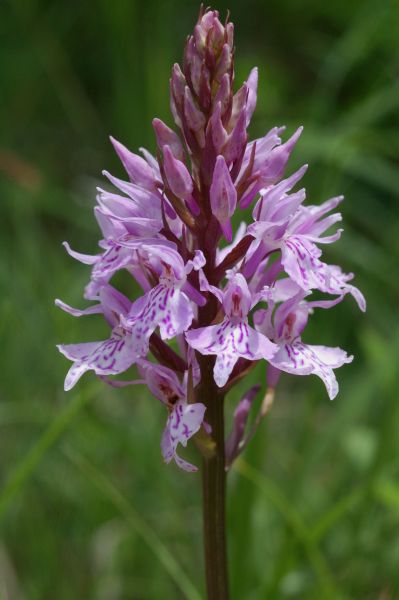 Bijenorchis
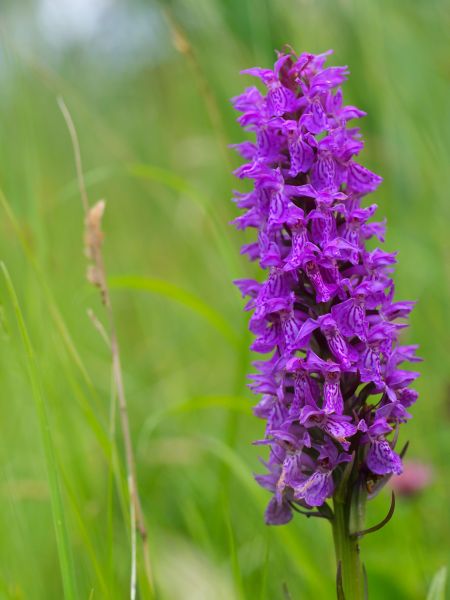 Brede orchis
Bosorchis
12 november 2021
41